eTWINNING PROGRAMOS, ĮGYVENDINTOS 2007-2013 M., POVEIKIO REGIONINIU, INSTITUCINIU IR ASMENINIU LYGIU VERTINIMAS BEI eTWINNING PLATFORMOJE NAUDOJAMŲ METODŲ IR ĮRANKIŲ PRIEINAMUMO, PATOGUMO IR NAUDOS ANALIZĖ
Turinys
1.
Mokytojų profilių analizė
2.
Projektų analizė
3.
Kiekybinė apklausa - pasyvių platformos dalyvių pasyvaus dalyvavimo priežasčių analizė
4.
Kiekybinė apklausa - programos poveikio regioniniu, instituciniu ir asmeniniu lygiu vertinimas
5.
Pasyvių platformos dalyvių kokybinės apklausos rezultatai
6.
Aktyvių platformos dalyvių kokybinės apklausos rezultatai
7.
Programos įrankių vertinimas
8.
Pagrindinės problemos ir pasiūlymai
Kasmet naujai užsiregistruojančių vartotojų skaičius auga ir apie trečdalį kasmet naujai užsiregistravusių vartotojų tampa aktyviais vartotojais
Naujai užsiregistravusių vartotojų skaičius, vnt.
VISO: 2615
2013 m. programoje eTwinning buvo užsiregistravę 2615 vartotojų;
Didžioji dalis šių vartotojų užsiregistravo 2012-2013 metais;
Kasmet naujai užsiregistruojančių vartotojų skaičius augo;
2013 m. lyginant su 2007 m. užsiregistravo beveik 3 kartus daugiau naujų vartotojų;
603(23,1%)
577(22,1%)
369(14,1%)
369(14,1%)
298(11,4%)
212(8,1%)
187(7,2%)
2007
2008
2009
2010
2011
2012
2013
Naujai užsiregistravusių aktyvių ir neaktyvių* vartotojų skaičius, proc.
Vidutiniškai apie trečdalis naujai užsiregistravusių vartotojų tampa aktyvūs – vykdo projektus.
Aktyvų vartotojų dalis buvo sumažėjusi 2011 ir 2012 m., tačiau 2013 m. vėl išaugo.
Didesnė dalis vartotojų užsiregistravusių 2012 m. tapo neaktyviais lyginant su kitais metais.
80%(448)
Aktyvūs vatotojai
Neaktyvūs vartotojai
62%(375)
74%(273)
63%(232)
38%(228)
64%(191)
66%(139)
37%(137)
23%(129)
61%(114)
36%(107)
26%(96)
34%(73)
39%(73)
2007
2008
2009
2010
2011
2012
2013
*Aktyvus vartotojas - per 2007-2013 m. vykdęs bent vieną eTwinning programos projektą.;
Neaktyvus vartotojas - per 2007-2013 m. laikotarpį nevykdęs nei vieno eTwinning programos projekto.
Daugiau nei penktadalis visų per 2007-2013 m. laikotarpį užsiregistravusių vartotojų platforma nebesinaudoja t.y. jiems buvo suteiktas statusas „anonymous“
Vartotojų, kurie buvo panaikinti (suteiktas statusas „anonymous“*) dalis nuo visų vartotojų pagal jų registracijos metus, proc.
VISO: 597 (23 proc.)
-99%
Statusas „anonymous” yra suteiktas  597 vartotojams;
 Tai rodo, kad per 2007-2013 m. laikotarpį daugiau nei penktadalis (23 proc.) visų platformoje užsiregistravusių vartotojų  ja nesbeinaudoja.
51%(187)
51%(151)
63%(134)
53%(99)
6%(23)
0%(2)
0%(1)
2007
2008
2009
2010
2011
2012
2013
Statusas "anonymous"
Vartotojų, kurie buvo panaikinti (suteiktas statusas „anonymous“*) dalis nuo visų vartotojų pagal jų registracijos metus, ir aktyvumą platformoje  proc.
Statusas “anonymous”  dažniausiai yra suteikiamas neaktyviems vartotojams;
Daliai 2007-2010 m. laikotarpiu užsiregistravusių aktyvių vartotojų buvo suteiktas statusas „anonymous“.
82%
84%
50%(58)
78%
50%
18%(33)
16%(24)
22%(19)
100%
100%
100%
0%
0%
0%
2007
2008
2009
2010
2011
2012
2013
Neaktyvūs vartotojai
Aktyvūs vartotojai
Statusas „anonymous“* - statusas suteikiamas vartotojui, kuris nebuvo prisijungęs prie programos eTwinning platformos ilgiau nei 1 metus. Šį statusą gavęs vartotojas  platforma naudotis nebegali
Didžioji dalis vartotojų (52 proc.) yra įvykdę po vieną projektą; vidutiniškai kiekvienais metais užsiregistravę vartotojai įvykdo po 300 projektų
Įvykdytų projektų skaičius, pagal vartotojų registracijos  metus
Vartotojų pasiskirstymas pagal įvykdytų projektų skaičių, proc.
1
52% (416)
2
19% (151)
3
10% (83)
2007
2008
2009
2010
2011
2012
2013
Vidutiniškai kiekvienais metais užsiregistravę vartotojai įvykdo apie 300 projektu;
Didžiausią skaičių projektų įvykdė 2010 m. užsiregistravę vartotojai.
4
5% (43)
5
4% (36)
6
2% (19)
Vieno vartotojo vidutiniškai įvykdytų projektų skaičius, pagal vartotojo registracijos metus
7
2% (15)
8
1% (11)
9
1% (10)
10
1% (6)
nuo 11 iki 20
2% (13)
2007
2008
2009
2010
2011
2012
2013
nuo 21 iki 30
0% (3)
2007 ir 2008 m. užsiregistravę vartotojai vidutiniškai įvykdė po 4 projektus;
2009-2011 m. užsiregistravę vartotojai vidutiniškai įvykdė po 3 projektus
Vėliausiai užsiregistravę vartotojai (2012 ir 2013 m.) spėjo įvykdyti vidutiniškai po atitinkamai 2 ir 1 projektus.
virš 30
0% (1)
Didžioji dalis vartotojų (52 proc.) yra įvykdę po 1 projektą.
Didžiausiu užregistruotų mokyklų skaičiumi išsiskiria Kauno ir Vilniaus regionai
Užregistruotų mokyklų regione skaičius ir dalis lyginant su visomis užregistruotomis mokyklomis
Didžiausias užregistruotų mokyklų skaičius yra Kauno regione jis sudaro 21 proc. visų užregistruotų mokyklų vartotojų;

Didesniu užregistruotų mokyklų	 skaičiumi taip pat išsiskiria Vilniaus regionas. Šiame regione užsiregistravę vartotojai sudaro 19 proc. visų užregistruotų mokyklų ;

Mažiausias užregistruotų mokyklų skaičius yra Utenos, Tauragės ir Telšių regionuose.
Panevėžio regionas
Telšių regionas
Šiaulių regionas
Utenos regionas
Klaipėdos regionas
Tauragės regionas
Kauno regionas
164 (20,6%)
149 (18,7%)
120 (15,1%)
Vilniaus regionas
Marijampolės regionas
92 (11,6%)
61 (7,7%)
53 (6,7%)
48 (6,0%)
40 (5,0%)
38 (4,8%)
Alytaus regionas
26 (3,3%)
4 (0,5%)
NN – nėra galimybės nustatyti
Kauno
Vilniaus
Šiaulių
Klaipėdos
Panevėžio
Marijampolės
Alytaus
Telšių
Tauragės
Utenos
NN
Didžiausiu užsiregistravusių vartotojų skaičiumi išsiskiria Kauno ir Šiaulių regionai
Užsiregistravusių vartotojų pasiskirstymas pagal regioną, vnt.
Didžiausias užsiregistravusių vartotojų skaičius yra Kauno regione jis sudaro 21 proc. visų užsiregistravusių vartotojų;

Didesniu užsiregistravusių vartotojų skaičiumi taip pat išsiskiria Šiaulių regionas. Šiame regione užsiregistravę vartotojai sudaro 17 proc. visų užsiregistravusių vartotojų;

Mažiausias užsiregistravusių vartotojų skaičius yra Utenos, Tauragės ir Telšių regionuose.
Telšių regionas
Panevėžio regionas
Klaipėdos regionas
Šiaulių regionas
Utenos regionas
Tauragės regionas
542(21,4%)
Kauno regionas
434(17,1%)
Marijampolės regionas
306(12,1%)
298(11,8%)
Vilniaus regionas
229(9,0%)
221(8,7%)
190(7,5%)
120(4,7%)
102(4,0%)
85(3,4%)
Alytaus regionas
7(0,3%)
Kauno
Šiaulių
Vilniaus
Klaipėdos
Panevėžio
Alytaus
Marijampolės
Telšių
Tauragės
Utenos
(blank)
Didžiausiu neaktyvių vartotojų skaičiumi išsiskiria Kauno ir Šiaulių regionai
Neaktyvių vartotojų pasiskirstymas pagal regioną, vnt.
Didžiausias užsiregistravusių neaktyvių vartotojų skaičius yra Kauno regione jis sudaro 20 proc. visų neaktyvių vartotojų;
Didesniu užsiregistravusių neaktyvių vartotojų skaičiumi taip pat išsiskiria Šiaulių regionas. Šiame regione užsiregistravę vartotojai sudaro 18 proc. visų neaktyvių vartotojų;
Mažiausias užsiregistravusių neaktyvių vartotojų skaičius yra Utenos, Tauragės ir Telšių regionuose;
Panevėžio regionas
Telšių regionas
Šiaulių regionas
Klaipėdos regionas
Utenos regionas
Tauragės regionas
Kauno regionas
338 (19,7%)
305 (17,8%)
Vilniaus regionas
Marijampolės regionas
200 (11,6%)
197 (11,5%)
176 (10,3%)
168 (9,8%)
107 (6,2%)
89 (5,2%)
68 (4,0%)
Alytaus regionas
65 (3,8%)
4 (0,2%)
Kauno
Šiaulių
Klaipėdos
Vilniaus
Panevėžio
Alytaus
Marijampolės
Telšių
Tauragės
Utenos
NN
NN – nėra galimybės nustatyti
Didžiausia dalimi neaktyvių vartotojų išsiskiria Panevėžio, Alytaus, Utenos ir Telšių regionai
Neaktyvių vartotojų pasiskirstymas pagal regioną, vnt.
Panevėžio, Alytaus, Utenos ir Telšių regionai išsiskiria didesne lyginant su kitais regionais užsiregistravusių neaktyvių vartotojų dalimi;
Šiuose regionuose neaktyvūs vartotojai sudaro daugiau nei 70 proc. visų užsiregistravusių vartotojų;
 Mažiausia dalis neaktyvių vartotojų yra Marijampolės, Kauno , Vilniaus ir Marijampolės regionuose.
Panevėžio regionas
Telšių regionas
Šiaulių regionas
Klaipėdos regionas
Utenos regionas
Tauragės regionas
Kauno regionas
77%
76%
76%
74%
70%
67%
67%
64%
62%
56%
Vilniaus regionas
Marijampolės regionas
Alytaus regionas
Panevėžio
Alytaus
Utenos
Telšių
Šiaulių
Klaipėdos
Tauragės
Vilniaus
Kauno
Marijampolės
NN – nėra galimybės nustatyti
Didžiausiu įvykdytų projektų skaičiumi išsiskiria Kauno ir Šiaulių regionai, kuriuose taip pat yra daugiausiai užregistruotų mokyklų ir aktyvių mokytojų
Įvykdytų projektų skaičius pagal regioną, vnt.
Didžiausias įvykdytų projektų skaičius yra Kauno regione jis sudaro 24 proc. visų įvykdytų projektų;
Didesniu įvykdytų projektų skaičiumi taip pat išsiskiria Šiaulių regionas. Šiame regione įvykdytų projektų dalis sudaro 16 proc. visų įvykdytų projektų;
Mažiausias įvykdytų projektų skaičius yra Utenos, Tauragės ir Telšių regionuose, kuriuose taip pat yra mažiausiai užregistruotų mokyklų ir užsiregistravusių aktyvių mokytojų.
Panevėžio regionas
Telšių regionas
Šiaulių regionas
Klaipėdos regionas
Utenos regionas
Tauragės regionas
521 (23,9%)
Kauno regionas
346 (15,9%)
Vilniaus regionas
Marijampolės regionas
287 (13,2%)
268 (12,3%)
263 (12,1%)
175 (8,0%)
104 (4,8%)
Alytaus regionas
83 (3,8%)
79 (3,6%)
51 (2,3%)
5 (0,2%)
NN – nėra galimybės nustatyti
Kauno
Šiaulių
Marijampolės
Klaipėdos
Vilniaus
Panevėžio
Alytaus
Telšių
Tauragės
Utenos
NN
Didžiausias programos  eTwinning plėtros potencialas yra regionuose, kuriuose užsiregistravusi mažiausia esančių įstaigų dalis – Vilnius, Utena, Telšiai, Panevėžys
Platformoje eTwinning  užsiregistravusių įstaigų dalis lyginant su visomis regiono įstaigomis, proc.
Mažiausia dalis įstaigų užsiregistravusių programos eTwinning platformoje lyginant su visomis regione esančiomis įstaigomis yra Vilniaus ir Utenos regionuose
Telšių regionas
Panevėžio regionas
Klaipėdos regionas
Šiaulių regionas
Utenos regionas
Tauragės regionas
52,1%
50,6%
46,5%
44,0%
39,2%
36,9%
Kauno regionas
33,2%
31,7%
25,7%
22,4%
Marijampolės regionas
Vilniaus regionas
Tauragės
Šiaulių
Marijampolės
Alytaus
Kauno
Klaipėdos
Panevėžio
Telšių
Utenos
Vilniaus
Alytaus regionas
Didžiąją dalį užregistruotų įstaigų visuose regionuose sudaro bendrojo ugdymo mokyklos (78 proc.)
vartotojų pasiskirstymas regionuose pagal ugdymo įstaigos tipą, proc
Visuose regionuose didžiausią dalį užregistruotų ugdymo įstaigų sudaro bendrojo ugdymo mokyklos;
 Didesne ikimokyklinio ugdymo įstaigų dalimi išsiskiria Kauno ir Šiaulių regionai.
Vilniaus
90%
4%
149
3%
Kauno
72%
21%
2%
164
Šiaulių
70%
21%
5%
120
vartotojų pasiskirstymas regionuose pagal ugdymo įstaigos tipą, proc
Klaipėdos
75%
12%
92
78%(621)
5%
Panevėžio
82%
11%
61
14%(110)
4%(29)
3%(24)
1%(8)
Marijampolės
87%
9%
53
2%
Bendrojo ugdymo mokykla
Ikimokyklinio ugdymo mokykla
Neformaliojo vaikų švietimo mokykla
Profesinio ugdymo įstaiga
Kita
Alytaus
67%
20%
49
8%
Tauragės
87%
8%
38
Didžiąją dalį visų užregistruotų įstaigų sudaro bendrojo ugdymo mokyklos (78 proc.);
Įstaigų tipai grafike pažymėti kita apima: globos namus, atvirus jaunimo centrus, švietimo pagalbos įstaigas, kitas nei vienam iš nurodytų tipų nepriskiriamas įstaigas.
Bendrojo ugdymo mokykla
Ikimokyklinio ugdymo mokykla
Telšių
75%
20%
40
Neformaliojo vaikų švietimo mokykla
Profesinio ugdymo įstaiga
Utenos
92%
4%
26
Kita
4%
Didžioji dalis aktyvių vartotojų pagal rolę švietimo įstaigoje yra mokytojai; mokytojai taip pat yra įvykdę didžiąją dalį visų  projektų (94 proc.)
Vartotojų pasiskirstymas pagal rolę mokykloje ir aktyvumą programoje eTwinning
90(92%)
Neaktyvūs
Aktyvūs
1.494(66%)
71(74%)
45(82%)
41(98%)
782(34%)
25(26%)
16(73%)
13(68%)
10(18%)
8(8%)
6(27%)
6(32%)
2(67%)
1(2%)
1(33%)
Karjeros koordinatorius (Careers Guidance)
Direktorius (Head Teacher / Principal)
Pedagoginis patarėjas (Pedagogical Adviser)
Bibliotekininkas (Librarian)
Mokyklos psichologas (School Psychologist)
IKT koordinatorius (ICT Coordinator)
Programos Comenius asistentas (Comenius Assistant)
Mokytojas (Teacher)
Įvykdytų projektų skaičius pagal rolę mokykloje ir jų sudaroma dalis nuo visų projektų
50(2%)
2.042(94%)
31(1%)
21(1%)
10(0%)
8(0%)
7(0%)
1(0%)
Direktorius (Head Teacher / Principal)
Pedagoginis patarėjas (Pedagogical Adviser)
IKT koordinatorius (ICT Coordinator)
Karjeros koordinatorius (Careers Guidance)
Mokyklos psichologas (School Psychologist)
Bibliotekininkas (Librarian)
Programos Comenius asistentas (Comenius Assistant)
Mokytojas (Teacher)
Didžioji dalis vartotojų užsiregistravusių programoje eTwinning yra užsienio kalbų, pradinio ugdymo, ikimokyklinio ugdymo dailės, informatikos bei kalbos ir literatūros dalykus dėstantys vartotojai
Vartotojų pasiskirstymas pagal dėstomą dalyką, vnt.
Etika
Užsienio kalbos
Drama
Pradinio ugdymo dalykai
Istorija
Ikimokyklinio ugdymo dalykai
Geografija
Dailė
Biologija
Informatika/IKT
Pilietiškumas
Fizika
Kalba ir literatūra
Kultūros istorija
Muzika
Tarpdalykinis mokymas (Cross  Curricular)
Matematika/Geometrija
Ekonomika
Spec. poreikių turinčių mokinių ugdymas
Psichologija
Dizainas ir technologijos
Kūno kultūra
Chemija
Nedėsto
Tikyba
Sveikatos mokslai
Europos studijos
Gamtos mokslai
Medijos
Socialiniai mokslai/Sociologija
Astronomija
Geologija
Aplinkosauga
Teisė
Technologijos
Filosofija/Logika
Lyginant vartotojų aktyvumą, daugiausiai aktyvių vartotojų yra tarp dėstančių užsienio kalbas, pradinio ugdymo dalykus, ikimokyklinio ugdymo dalykus, dailę bei informacines ir komunikacijos technologijas
Vartotojų pasiskirstymas pagal dėstomą dalyką ir aktyvumą programoje eTwinning, proc.
76%
Etika
Užsienio kalbos
24%
40%
58%
Drama
67%
42%
Pradinio ugdymo dalykai
33%
76%
Istorija
24%
58%
Ikimokyklinio ugdymo dalykai
76%
42%
Geografija
24%
63%
76%
Dailė
Biologija
37%
24%
61%
68%
Pilietiškumas
Informatika/IKT
39%
32%
70%
Fizika
66%
30%
Kalba ir literatūra
34%
65%
Kultūros istorija
35%
71%
Muzika
58%
29%
Tarpdalykinis mokymas (Cross  Curricular)
42%
71%
74%
Matematika/Geometrija
Ekonomika
29%
26%
64%
69%
Psichologija
Spec. poreikių turinčių mokinių ugdymas
38%
32%
68%
Dizainas ir technologijos
64%
32%
Kūno kultūra
36%
79%
Chemija
21%
95%
Nedėsto
72%
Tikyba
5%
28%
53%
67%
Sveikatos mokslai
Europos studijos
47%
33%
83%
59%
Medijos
Gamtos mokslai
17%
41%
55%
Astronomija
67%
45%
Socialiniai mokslai/Sociologija
33%
75%
Geologija
25%
60%
Aplinkosauga
58%
Teisė
40%
42%
74%
80%
Technologijos
Filosofija/Logika
neaktyvus
aktyvus
26%
20%
Didžiausia dalis užsiregistravusių vartotojų dirba su jaunesnių klasių moksleiviais (7-15 m.), tuo tarpų didžiausia dalis aktyvių vartotojų yra tarp dirbančių su pradinėse klasėse (7-11 m.) besimokančiais moksleiviais
Vartotojų skaičiaus pasiskirstymas pagal vaikų ir jaunimo su kuriuo dirba amžių, vnt.
Dauguma užsiregistravusių vartotojų dirba su „mokyklinio amžiaus“ vaikais ir jaunimu nuo 7 iki 19 m. amžiaus;
Didžiausia dalis vartotojų dirba su jaunesnių klasių (12– 15 m.) moksleiviais.
3 ir jaunesni
nuo 4 iki 6 m.
nuo 7 iki 11 m.
nuo12 iki 15 m.
nuo 16 iki 19 m.
20 ir vyresni
Neaktyvių vartotojų skaičiaus pasiskirstymas pagal vaikų ir jaunimo su kuriuo dirba amžių, vnt.
Didžiausia dalis neaktyvių  vartotojų yra tarp vartotojų dirbančių su 16-19 m. amžiaus jaunimu;
Tuo tarpu didžiausias skaičius tokių vartotojų yra tarp dirbančių su 12-15 m. amžiaus vaikais.
69%(3.432)
67%(2.828)
71%(2.620)
63%(829)
72%(328)
82%(178)
3 ir jaunesni
nuo 4 iki 6 m.
nuo 7 iki 11 m.
nuo12 iki 15 m.
nuo 16 iki 19 m.
20 ir vyresni
Neaktyvių vartotojų skaičiaus pasiskirstymas pagal vaikų ir jaunimo su kuriuo dirba amžių, vnt.
Didžiausia dalis aktyvių vartotojų yra tarp dirbančių su 7-11 m. amžiaus moksleiviais;
Didžiausias skaičius – tarp dirbančių su 12-15 m. amžiaus moksleiviais;
Tai rodo, kad aktyviausi yra vartotojai dirbantys su  pradinių klasių moksleiviais.
31%(1.519)
33%(1.364)
29%(1.046)
37%(489)
28%(128)
18%(40)
3 ir jaunesni
nuo 4 iki 6 m.
nuo 7 iki 11 m.
nuo12 iki 15 m.
nuo 16 iki 19 m.
20 ir vyresni
*Tas pats vartotojas gali dirbti su keliomis amžiaus grupėmis todėl šiuose rodikliuos pateiktas bendras vartotojų skaičius viršija realų bendrą vartotojų skaičių
Didžioji dalis vartotojų nurodė vieną arba dvi kalbas, kuriosmis gali vykdyti projektus; dažniausiai tai buvo anglų ir lietuvių; kitos populiarios kalbos – vokiečių, rusių, lenkų
Vartotojų skaičiaus pasiskirstymas kalbą, proc.
Aktyvių vartotojų pasiskirstymas pagal kalbą, proc.
Slovakų (9)
Švedų (9)
Danų (6) 
Norvegų (6)
Portugalų (6)
Maltiečių (3)
Rumunų (3)
Slovėnų (3)
Turkų (3)
Suomių (3)
Čekų (2)
Vengrų (2)
Estų (1)
Graikų (1)
Olandų (1)
79%(2.001)
anglų, lietuvių
34% (276)
68%(1.723)
anglų
26% (212)
anglų, lietuvių, rusų,
7% (59)
anglų, lietuvių, vokiečių
5% (38)
lietuvių, rusų
4% (33)
lietuvių
4% (30)
14%(353)
12%(311)
8%(201)
5%(123)
anglų, lenkų, lietuvių
3% (21)
1%(25)
1%(22)
1%(17)
1%(14)
anglų, vokiečių
2% (17)
anglų, lietuvių, prancūzų
2% (15)
Anglų
Lietuvių
Vokiečių
Rusų
Lenkų
Prancūzų
Latvių
Ispanų
Italų
Bulgarų
lietuvių, vokiečių
1% (12)
vokiečių
1% (12)
anglų, rusų
1% (11)
Didžioji dalis vartotojų nurodė dvi arba vieną kalbas;
Didžiausia dalis vartotojų nurodė anglų ir lietuvių kalbas;
Tarp kitų kalbų populiariausios buvo vokiečių, rusų, lenkų ir prancūzų kalbos;
Dauguma vartotojų nurodžiusių vieną kalbą nurodė anglų, o nurodžiusių dvi kalbas anglų ir lietuvių;
Didžiausia dalis aktyvių vartotojų buvo tarp nurodžiusių anglų ir lietuvių kalbas.
Vartotojų pasiskirstymas pagal nurodytų kalbų skaičių, proc.
Vartotojų nurodžiusių dvi kalbas pasiskirstymas, proc.
Vartotojų nurodžiusių tik vieną kalbą pasiskirstymas, proc.
anglų
23%
1
35%
anglų ir lietuvių
33%
lietuvių
9%
lietuvių ir rusų
3%
2
44%
lietuvių ir vokiečių
2%
vokiečių
1%
anglų ir rusų
1%
prancūzų
1%
3
16%
anglų ir vokiečių
2%
rusų
1%
anglų ir prancūzų
0%
lenkų
0%
4
3%
lietuvių ir lenkų
1%
Danų
0%
anglų ir lenkų
0%
Ispanų
0%
5+
1%
rusų ir vokiečių
0%
Italų
0%
Vartotojų aktyvumas naudojantis platformos įrankiais yra nedidelis
Žinutės ieškant partnerių („partner finding messages“)
Mokytojų kambariai („Teachingrooms“)
Vartotojų, siuntusių žinutes ieškant partnerių, skaičius
Vartotojų prisijungusių prie vartotojų kambarių pasiskirstymas, pagal prisijungtų kambarių skaičių
79%(1.936)
91%(2,230)
16%(400)
9%(214)
2%(57)
1%(18)
0%(10)
0%(9)
0
1+
0
1–5
6–10
11–15
16–20
>20
Didžioji dalis vartotojų (91 proc.) nėra prisijungę prie nei vieno vartotojų kambario;
Didžioji dalis vartotojų nėra išsiuntę ni vienos žinutės ieškant partnerių.
Mokymosi kursai („Learning events“)
Žinutės („mailbox messages“)
Aktyvių vartotojų pasiskirstymas pagal dalyvautų mokymosi kursų skaičių  ir prisiregistravimo datą, vnt.
Vartotojų, siuntusių žinutes, skaičius
64%(1.569)
Aktyvūs mokytojai
Neaktyvūs mokytojai
23%(558)
6%(136)
4%(88)
2%(53)
2%(40)
2007
2008
2009
2010
2011
2012
2013
0
1–10
11–20
21-30
31-40
41+
Iš viso mokymosi kursuose yra dalyvavęs 41 vartotojas;
Didžioji dalis jų buvo aktyvūs vartotojai (93 proc.)
Neaktyvūs vartotojai sudarė 7 proc.
Didžioji dalis vartotojų nėra išsiuntę nei vienos žinutės;
Tarp siuntusių žinutes, dauguma yra išsiuntę ne daugiau nei 10 žinučių.
Turinys
1.
Mokytojų profilių analizė
2.
Projektų analizė
3.
Kiekybinė apklausa - pasyvių platformos dalyvių pasyvaus dalyvavimo priežasčių analizė
4.
Kiekybinė apklausa - programos poveikio regioniniu, instituciniu ir asmeniniu lygiu vertinimas
5.
Pasyvių platformos dalyvių kokybinės apklausos rezultatai
6.
Aktyvių platformos dalyvių kokybinės apklausos rezultatai
7.
Programos įrankių vertinimas
8.
Pagrindinės problemos ir pasiūlymai
Sukuriamų projektų skaičius augo kiekvienais metais išskyrus 2011 metus
Projektų pasiskirstymas pagal tipą, proc.
Projektų dalis lyginant su visais vykdytais projektais pagal projekto statusą, proc.
81%(1,482)
94%(1,716)
1,823
15%(282)
6%(107)
2%(31)
2%(28)
Baigtas (Closed)
Publikuotas (Published)
Laukiama partnerio (Waiting for partner)
Atmestas (Rejected)
ETPlus
eTwinning
VISO
Projektų pasiskirstymas pagal projektų vykdymo metus, vnt. ir proc. nuo visų projektų
Projektų pasiskirstymas pagal projektų tipą ir jų vykdymo metus, vnt.
19%(348)
18%(332)
eTwinning
17%(305)
15%(271)
ETPlius
13%(230)
11%(197)
8%(140)
2007
2008
2009
2010
2011
2012
2013
2007
2008
2009
2010
2011
2012
2013
Projekto įregistravimo metai („submission date“)
Projekto įregistravimo metai („submission date“)
20
Dauguma prie programos prisijungiančių vartotojų iš Lietuvos, prisijungia kaip „kiti nariai“, o projektų, kuriuos sukūrė vartotojai iš Lietuvos pasirinkę daugiau pastangų reikalaujančią dalyvavimo formą - kuriančių projektus ar padedančių juos kurti – skaičius didėja nežymiai
Projektų pasiskirstymas pagal  vartotojo iš Lietuvos tipą projekte, vnt.
Projektų pasiskirstymas pagal vartotojų iš Lietuvos tipą  ir pagal projektų vykdymo metus, 
proc. nuo visų tais metais vykdytų projektų*
81%(283)
Submitter
Guest founder
Other member
70%(1,273)
78%(259)
70%(215)
68%(185)
79%(182)
31%(61)
51%(100)
23%(418)
21%(387)
25%(75)
20%(70)
20%(66)
19%(63)
43%(60)
29%(57)
21%(58)
18%(56)
20%(54)
36%(51)
22%(50)
15%(52)
35%(49)
14%(32)
2007
2008
2009
2010
2011
2012
2013
Projekto sukūrėjas ("submitter")
Pakviestas įkūrėjas ("Guest Founder")
Kitas narys ("Other Member")
Projekto įregistravimo metai („submission date“)
*bendra suma gali viršyti 100 proc. nes viename projekte gali dalyvauti daugiau nei 1 vartotojas iš Lietuvos skirtingu statusu.
Projektų pasiskirstymas pagal dalyvavusių narių iš Lietuvos skaičių („other member“)
Projektų pasiskirstymas pagal vartotojų iš Lietuvos tipą, proc.  nuo visų projektų
67%(1.215)
0
550 (30%)
1
1.112 (60%)
17%(302)
14%(247)
2
107 (6%)
8%(139)
6%(115)
0%(1)
3
36 (2%)
4
9 (0%)
5
7 (0%)
Tik  "other member"
Tik "submitter"
Tik "guest founder"
"Submitter" ir "other member"
"Guest founder" ir "other member"
"Submitter" ir "guest founder"
6
3 (0%)
12
1 (0%)
46
1 (0%)
21
Dažniausiai buvo užsienio kalbos ir informatika/IKT, kurių naudojimą sąlygoja pati programos specifika
Projektų pasiskirstymas pagal temas, vnt.
Užsienio kalbos
1,233 (68%)
Technologijos
180 (10%)
Informatika/IKT
827 (45%)
Etika
172 (9%)
Dailė
795 (44%)
Dizainas ir technologijos
171 (9%)
Geografija
553 (30%)
Sveikatos mokslai
150 (8%)
Kultūros istorija
542 (30%)
Kūno kultūra
147 (8%)
Darpdalykinis mokymas
499 (27%)
Matematika/Geometrija
146 (8%)
Istorija
478 (26%)
Biologija
131 (7%)
Spec. poreikių turinčių
mokinių ugdymas
Muzika
477 (26%)
106 (6%)
Pradinio ugdymo dalykai
471 (26%)
Filosofija/Logika
69 (4%)
Kalba ir literatūra
457 (25%)
Ekonomika
59 (3%)
Aplinkosauga
381 (21%)
Namų ekonomika
57 (3%)
Pilietiškumas
370 (20%)
Fizika
53 (3%)
Europos studijos
316 (17%)
Politika
48 (3%)
Drama
312 (17%)
Chemija
43 (2%)
Medijos
224 (12%)
Psichologija
42 (2%)
Socialiniai mokslai/
Sociologija
207 (11%)
Geologija
39 (2%)
Tikyba
192 (11%)
Astronomija
28 (2%)
Gamtos mokslai
191 (10%)
Teisė
24 (1%)
Ikimokyklinio ugdymo 
dalykai
183 (10%)
Klasikinės kalbos (lotynų ir graikų)
15 (1%)
22
Beveik trys ketvirtadaliai projektų buvo vykdyti viena kalba ir 64 proc. projektų buvo vykdyti tik anglų kalba;
Projektų, vykdytų daugiau nei viena kalba, pasiskirstymas pagal kalbų skaičių, vnt.
Projektų dalis pagal kalbų, kuriomis buvo vykdyti, skaičių, proc.
71%(1,298)
29%(525)
1
Daugiau nei 1
2
3
4
5
6
7
8
9
10
11
12
18
20
21
23
24
25
Projektų pasiskirstymas pagal kalbas, kuriomis buvo vykdyti, vnt.
1,655(91%)
212(12%)
162(9%)
155(9%)
153(8%)
107(6%)
89(5%)
75(4%)
63(3%)
56(3%)
51(3%)
48(3%)
47(3%)
46(3%)
40(2%)
37(2%)
36(2%)
33(2%)
32(2%)
30(2%)
25(1%)
22(1%)
22(1%)
21(1%)
20(1%)
12(1%)
Anglų
Vokiečių
Prancūzų
Lenkų
Lietuvių
Rumunų
Italų
Ispanų
Latvių
Turkų
Graikų
Čekų
Slovakų
Bulgarų
Portugalų
Rusų
Slovėnų
Olandų
Estų
Vengrų
Danų
Maltiečių
Norvegų
Suomių
Švedų
Kroatų
23
Didžiojoje dalyje projektų dalyvavo 7-11 metų ir 12-15 metų amžiaus grupių vaikai ir jaunimas ir daugumos projektų dalyvių amžius skyrėsi 2-4 metais.
Projektų pasiskirstymas pagal vaikų ir jaunimo su kurie dalyvavo amžių, vnt.
Projektų pasiskirstymas pagal vaikų ir jaunimo su kurie dalyvavo amžiaus grupes, vnt.
53%
209%(3.802)
51%
197%(3.588)
49%
50%
49%
45%
40%
36%
36%
33%
96%(1.752)
26%
26%
58%(1.059)
21%
19%
10%(177)
13%
12%
5%(92)
10%
5%
0%
3 ir jaunesni
nuo 4 iki 6 m.
nuo 7 iki 11 m.
nuo12 iki 15 m.
nuo 16 iki 19 m.
20 ir vyresni
3
4
5
6
7
8
9
10
11
12
13
14
15
16
17
18
19
20
21
Amžius
*Tas pats projektas gali būti skirtas keliomis amžiaus grupėmis todėl šiuose rodikliuos pateiktas bendras projektų skaičius viršija realų bendrą projektų skaičių
*Tas pats projektas gali būti skirtas keliomis amžiaus grupėmis todėl šiuose rodikliuos pateiktas bendras projektų skaičius viršija realų bendrą projektų skaičių
Projektų pasiskirstymas pagal  amžiaus grupės dydį – skirtumą tarp vyriausių ir jauniausių projekto dalyvių amžiaus, vnt.
20%(368)
17%(305)
15%(280)
10%(185)
8%(152)
7%(125)
6%(104)
4%(71)
3%(63)
2%(32)
1%(26)
1%(24)
1%(18)
1%(18)
1%(17)
1%(12)
1%(12)
1%(11)
0
1
2
3
4
5
6
7
8
9
10
11
12
13
14
15
16
17
Metai kelis apima amžiaus grupė
Didžiausias skaičius ir didžiausia dalis visų įvykdytų projektų (24 proc.) buvo įvykdyta Kauno regione
Projektų skaičiaus pasiskirstymas pagal regioną, vnt.
Projektų dalis lyginant su visų vykdytų projektų skaičiumi pagal regioną, proc.
Klaipėdos regionas
Klaipėdos regionas
23,6%
Telšių regionas
14,3%
14,0%
Telšių regionas
Panevėžio regionas
Panevėžio regionas
12,1%
10,6%
Šiaulių regionas
7,4%
6,4%
5,1%
4,4%
Šiaulių regionas
2,0%
Kauno
Vilniaus
Šiaulių
Marijampolės
Klaipėdos
Panevėžio
Alytaus
Tauragės
Telšių
Utenos
Kauno
Vilniaus
Šiaulių
Marijampolės
Klaipėdos
Panevėžio
Alytaus
Tauragės
Telšių
Utenos
Utenos regionas
Utenos regionas
Tauragės regionas
Tauragės regionas
Kauno regionas
Kauno regionas
Marijampolės regionas
Vilniaus regionas
Marijampolės regionas
Vilniaus regionas
Alytaus regionas
Alytaus regionas
25
Daugiausiai projektų, sukurtų vartotojų iš Lietuvos, buvo Kauno ir Šiaulių regionuose
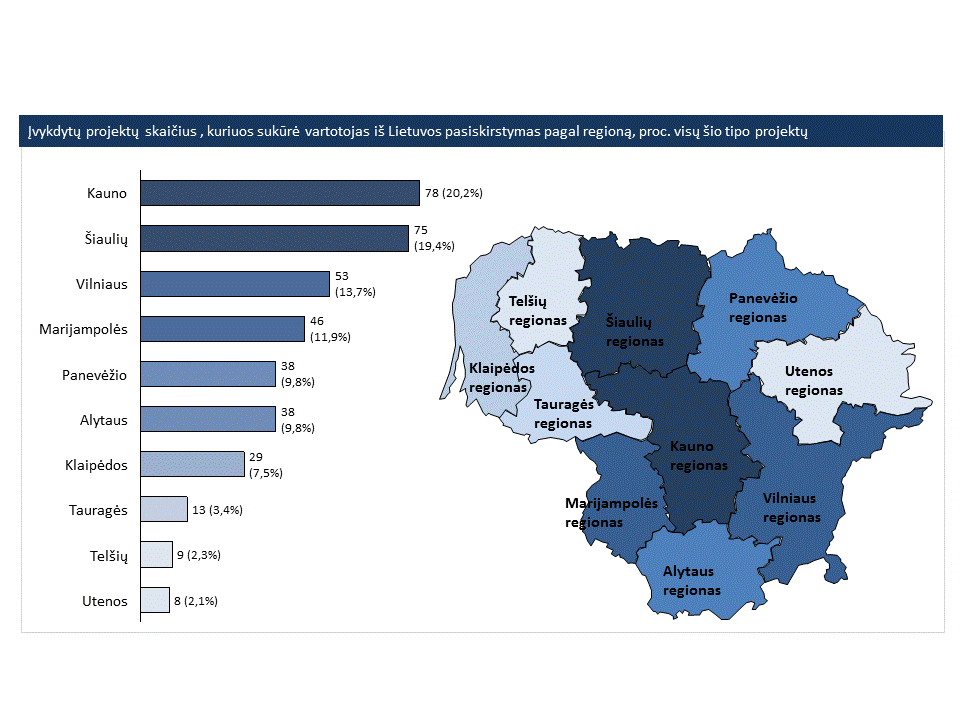 26
Didžiojoje dalyje projektų, kuriuose dalyvavo vartotojai iš Lietuvos, tarp partnerių buvo Lenkija
Projektų pasiskirstymas pagal šalis, su kuriomis projektai buvo vykdomi, vnt.
Islandija
Lenkija
47% (853)
Rumunija
38% (697)
Turkija
36% (654)
Italija
30% (555)
Ispanija
26% (480)
Suomija
Graikija
24% (435)
Švedija
Norvegija
Bulgarija
23% (416)
Prancūzija
21% (376)
Estija
Jungtinė Karalystė
20% (363)
Čekija
17% (303)
Danija
Portugalija
16% (294)
Latvija
Airija
Slovakija
16% (285)
Lietuva
Latvija
14% (252)
Jungtinė Karalystė
Vokietija
12% (225)
Estija
10% (184)
Olandija
Lietuva
9% (162)
Belgija
Lenkija
Slovėnija
8% (145)
Ukraina
Kroatija
8% (139)
Liuksemburgas
Vokietija
Belgija
6% (108)
Vengrija
5% (96)
Moldova
Šveicarija
Suomija
5% (93)
Čekija
Švedija
5% (93)
Prancūzija
Slovakija
Kipras
5% (92)
Olandija
5% (84)
Austrija
Vengrija
Norvegija
5% (83)
Slovėnija
Malta
4% (80)
Rumunija
Austrija
4% (71)
Kroatija
Danija
4% (69)
Gruzija
Islandija
4% (68)
Portugalija
Azerbaidžanas
Italija
Airija
4% (65)
Ispanija
Bulgarija
Armėnija
Makedonija
3% (59)
Armėnija
2% (31)
Makedonija
Ukraina
2% (30)
Turkija
Gruzija
1% (25)
Graikija
Šveicarija
1% (10)
Azerbaidžanas
0% (9)
Liuksemburgas
0% (8)
Moldova
0% (7)
27
Malta
Kipras
Didžioji dalis projektų naudojo nuo 3 iki 5 įrankių, kurių naudojimas reikalauja mažiausiai įgūdžių bei pastangų iš vartotojų, o project kit ir dienoraščio įrašai naudoti nedažnai arba nedidelėje dalyje projektų
Projektų pasiskirstymas pagal naudotus įrankius (Tools), proc.
Projektų pasiskirstymas pagal naudotų įrankių skaičių, proc.
El. paštas (e-mail)
92% (1,674)
0
0% (4)
Kita programinė įranga (PowerPoint, video, pictures)
89% (1,623)
1
4% (67)
2
9% (161)
Internetinis publikavimas (Web publishing)
54% (991)
3
17% (308)
Pokalbiai (Chat)
48% (883)
4
18% (330)
Forumas (Forum)
46% (832)
5
16% (288)
Twinspace
43% (783)
6
12% (226)
MP3
29% (529)
7
10% (174)
Vaizdo konferencija (Video Conference)
29% (520)
8
6% (104)
Projekto dienoraštis (Project Diary)
28% (516)
9
5% (93)
Virtuali mokymosi aplinka
(bendruomenės, virt. klasės)
10
1% (23)
22% (398)
11
2% (45)
Garso konferencija (Audio Conference)
16% (292)
Projektų pasiskirstymas pagal Project Kit naudojimą, proc.
Projektų pasiskirstymas pagal projekto dienoraščio įrašų (Project Diary Posts) skaičių, proc.
97%(1,763)
91%(1,650)
3%(60)
9%(173)
0
1
Naudojo
Nenaudojo
28
12 proc. visų projektus vykdžiusių vartotojų iš Lietuvos 2007-2013 m. laikotarpiu gavo QL savo įgyvendintiems projektams, o EQL gavo 5 proc. visų vykdytų projektų
Projektų gavusių Europos kokybės ženklelį (EQL) skaičius ir dalis nuo visų  projektų gavusių kokybės ženklelius (QL)
Vartotojų, projektų ir švietimo įstaigų gavusių kokybės ženklelius („quality label“) skaičius  ir dalis nuo visų vartotojų, projektų ir švietimo įstaigų
59%(128)
12%(216)
41%(88)
12%(104)
9%(70)
Gavo EQL
negavo EQL
Iš viso vartotojų, gavusių QL
Iš viso projektų, gavusių QL
Iš viso švietimo įstaigų, gavusių QL
Įstaigų, kuriose vykdyti projektai gavo QL pasiskirstymas pagal gautų  QL skaičių ir dalį visų projektų gavusių QL
Vartotojų, kurių vykdyti projektai gavo QL pasiskirstymas pagal įstaigos tipą, vnt. ir dalis visų šiose įstaigose dirbančių vartotojų
13%(83)
33%(23)
31%(22)
14%(10)
12%(13)
4%(3)
4%(3)
3%(2)
3%(2)
3%(2)
14%(4)
13%(3)
1%(1)
1%(1)
1%(1)
Bendrojo ugdymo mokykla
Ikimokyklinio ugdymo įstaiga
Neformaliojo ugdymo įstaiga
Profesinio mokymo įstaiga
1
2
3
4
5
6
7
8
9
16
29
Gautų QL skaičius
Dažniausiai užsienio partneris projektuose, gavusiuose QL, buvo iš Jungtinės Karalystės; Tuo tarpu nepaisant to, kad daugiausiai projektų buvo vykdyta su partneriais iš Lenkijos, Nacionalinius kokybės ženklelius gavo tik 13 projektų t.y. 2 proc. visų su vartotojais iš Lenkijos vykdytų projektų
Islandija
Projektų, gavusių QL, pasiskirstymas pagal partnerio šalį, vnt.
Lietuva
58 (36%)
Jungtinė Karalystė
57 (16%)
Austrija
22 (31%)
Suomija
Olandija
16 (19%)
Švedija
Norvegija
Lenkija
13 (2%)
Ispanija
13 (3%)
Italija
11 (2%)
Estija
Rumunija
8 (1%)
Bulgarija
7 (2%)
Danija
Latvija
Makedonija
7 (12%)
Airija
Slovakija
6 (2%)
Lietuva
Jungtinė Karalystė
Čekija
5 (2%)
Graikija
4 (1%)
Olandija
Latvija
4 (2%)
Lenkija
Portugalija
4 (1%)
Vokietija
Estija
3 (2%)
Prancūzija
3 (1%)
Ukraina
Airija
3 (5%)
Čekija
Malta
3 (4%)
Prancūzija
Slovakija
Slovėnija
3 (2%)
Austrija
Vengrija
Islandija
3 (4%)
Moldova
Danija
2 (3%)
Rumunija
Slovėnija3
Vokietija
2 (1%)
Gruzija
Vengrija
2 (2%)
Italija
Švedija
2 (2%)
Portugalija
Kipras
1 (1%)
Ispanija
Bulgarija
Suomija
1 (1%)
Norvegija
1 (1%)
Turkija
Graikija
Turkija
1 (0%)
Ukraina
1 (3%)
Gruzija
1 (4%)
(Blank)*
8 (100%)
*(Blank) – nėra duomenų apie projekto partnerio šalį
Malta
Kipras
Daugiausiai vartotojų gavusių Nacionalinius kokybės ženklelius yra Marijampolės regione
Klaipėdos regionas
Vartotojų, gavusių QL, pasiskirstymas pagal regioną, vnt.
Vartotojų, gavusių QL, dalis lyginant su visų eTwinning programoje užsiregistravusių vartotojų skaičiumi regione, proc.
Klaipėdos regionas
11,6%
6,7%
Telšių regionas
Panevėžio regionas
Telšių regionas
Panevėžio regionas
4,7%
3,9%
3,9%
3,3%
2,9%
Šiaulių regionas
2,6%
2,3%
Šiaulių regionas
1,2%
Marijampolės
Kauno
Šiaulių
Klaipėdos
Vilniaus
Telšių
Panevėžio
Alytaus
Tauragės
Utenos
Marijampolės
Kauno
Šiaulių
Klaipėdos
Vilniaus
Telšių
Panevėžio
Alytaus
Tauragės
Utenos
Utenos regionas
Utenos regionas
Tauragės regionas
Tauragės regionas
Kauno regionas
Kauno regionas
Marijampolės regionas
Vilniaus regionas
Vilniaus regionas
Marijampolės regionas
Alytaus regionas
Alytaus regionas
31
Daugiausiai projektų gavusių Nacionalinius kokybės ženklelius yra Šiaulių regione, tačiau didžiausia dalimi šių projektų lyginant su visais regione įvykdytais projektais  išsiskiria Telšių regionas
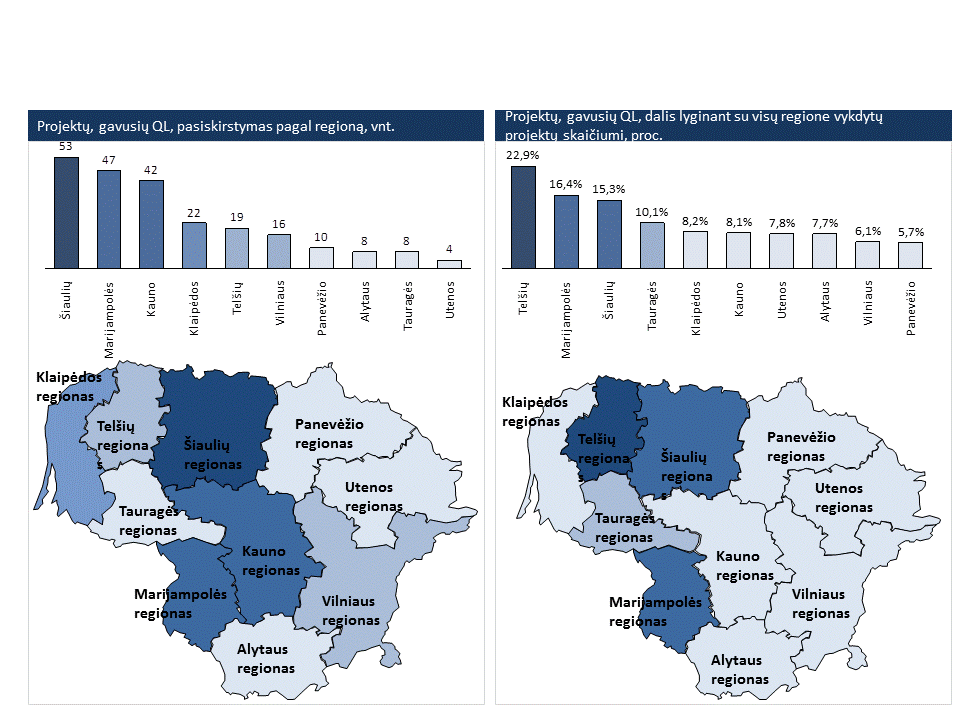 32
Didžiausias skaičius švietimo įstaigų gavusių Nacionalinius kokybės ženklelius yra Kauno regione, tačiau lyginant procentinę dalį nuo visų regione užregistruotų švietimo įstaigų išsiskiria Marijampolės regionas
Švietimo įstaigų, gavusių QL, pasiskirstymas pagal regioną, vnt.
Švietimo įstaigų, gavusių QL, dalis lyginant su visų eTwinning programoje užregistruotų regiono įstaigų skaičiumi, proc.
Klaipėdos regionas
Klaipėdos regionas
17,0%
13,0%
10,4%
10,0%
7,5%
6,6%
Šiaulių regionas
6,3%
Panevėžio regionas
6,0%
5,3%
Panevėžio regionas
Telšių regionas
Telšių regionas
3,8%
Šiaulių regionas
Kauno
Klaipėdos
Marijampolės
Šiaulių
Vilniaus
Panevėžio
Telšių
Alytaus
Tauragės
Utenos
Marijampolės
Klaipėdos
Kauno
Vilniaus
Alytaus
Panevėžio
Šiaulių
Telšių
Tauragės
Utenos
Utenos regionas
Utenos regionas
Tauragės regionas
Tauragės regionas
Kauno regionas
Kauno regionas
Marijampolės regionas
Vilniaus regionas
Marijampolės regionas
Vilniaus regionas
Alytaus regionas
Alytaus regionas
33
Turinys
1.
Mokytojų profilių analizė
2.
Projektų analizė
3.
Kiekybinė apklausa - pasyvių platformos dalyvių pasyvaus dalyvavimo priežasčių analizė
4.
Kiekybinė apklausa - programos poveikio regioniniu, instituciniu ir asmeniniu lygiu vertinimas
5.
Pasyvių platformos dalyvių kokybinės apklausos rezultatai
6.
Aktyvių platformos dalyvių kokybinės apklausos rezultatai
7.
Programos įrankių vertinimas
8.
Pagrindinės problemos ir pasiūlymai
Kiekybinis tyrimas
Tyrimo tikslas
apklausti pasyvius eTwinning progamos dalyvius, užsiregistravusios www.etwinning.lt portale, bet nevykdžiusius nei vieno programos eTwinning projekto 2007-2013 metais, bei išsiaiškinti jų pasyvaus dalyvavimo priežastis ir priemones jų aktyvumui padidinti.
Tikslinė grupė
vartotojai užsiregistravę programos eTwinning platformoje, bet 2007-2013 metais nevykdę nei vieno programos eTwinning projekto.
2014 06 13 – 2014 07 04 ir 2014-09-02 - 2014-09-08.
Apklausos atlikimo laikotarpis:
Tyrimo metodas:
tikslinės grupės respondentai apklausiami internetu.
35
Didžioji dalis respondentų nurodė, kad neturėjo laiko dalyvauti programos eTwinning projekte, nerado projekto/partnerio arba jiems buvo per sudėtinga projektą įgyvendinti užsienio kalba
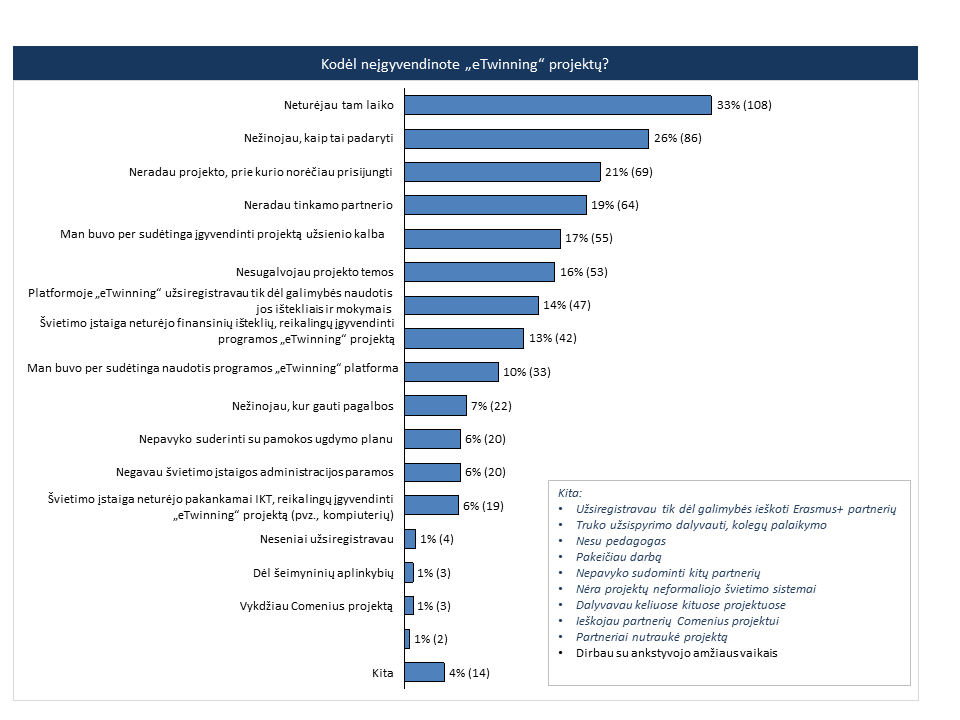 36
Nepaisant to, kad nedalyvavo programos projektuose, buvimas užsiregistravus platformoje didžiajai daliai nektyvių respondentų buvo naudingas
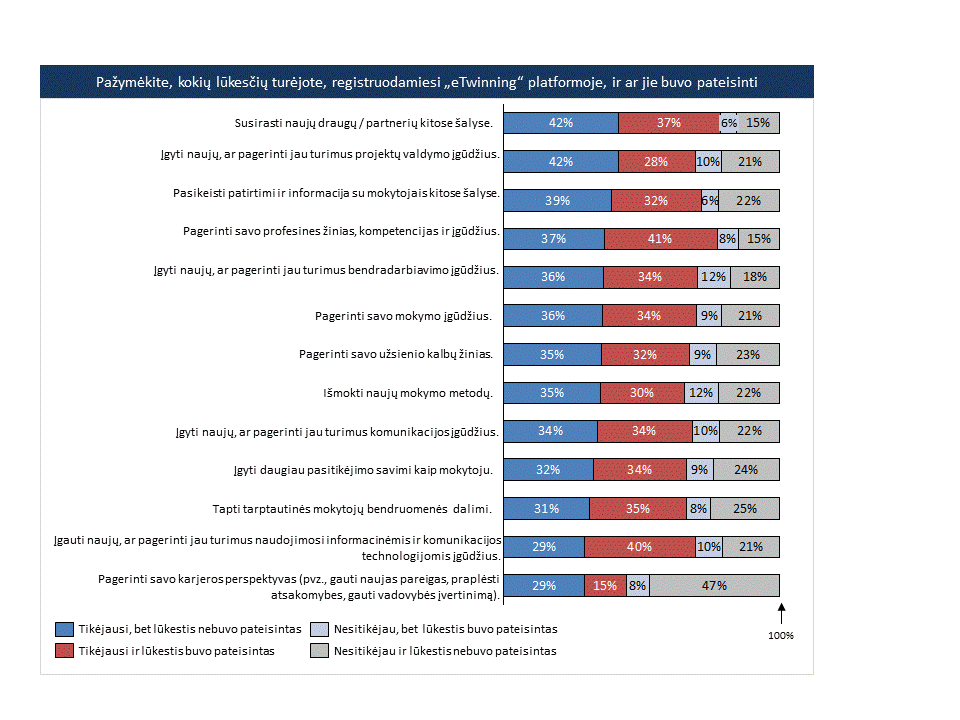 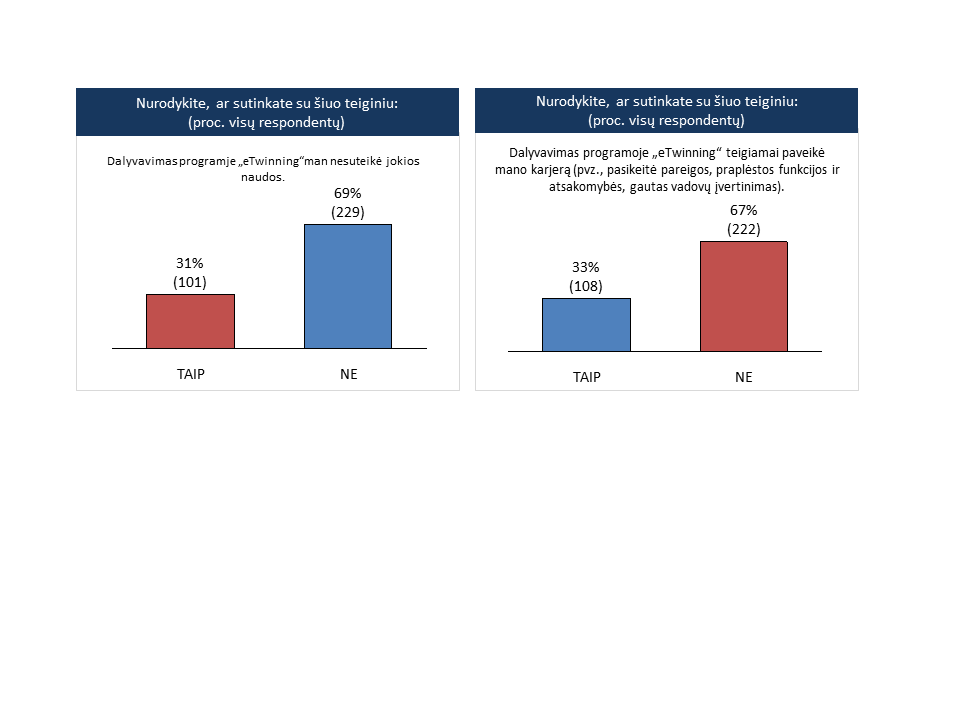 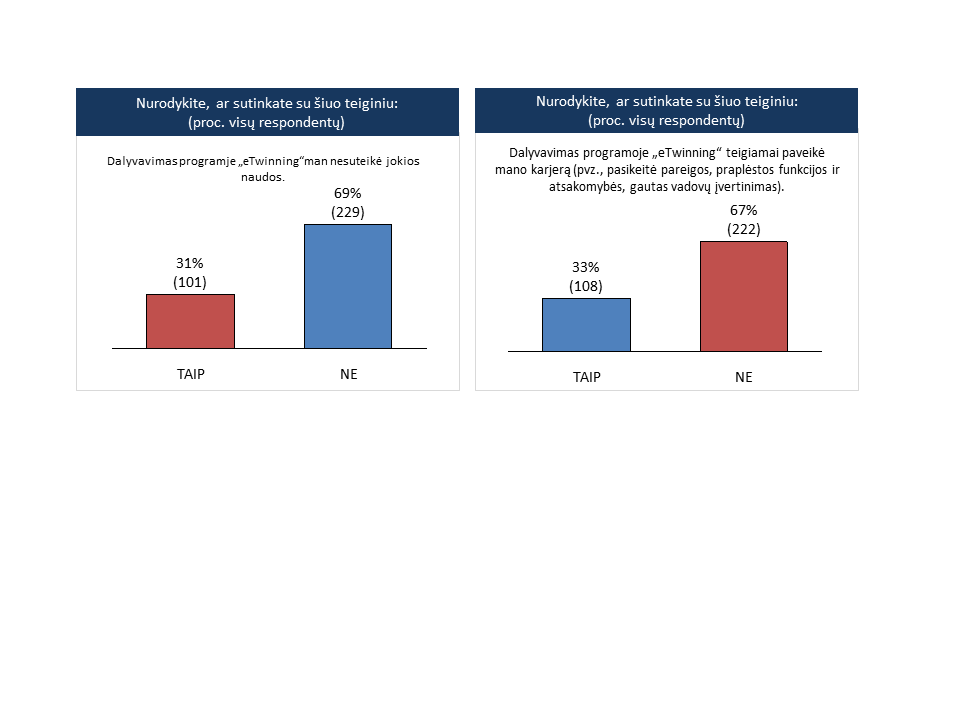 37
Pagrindinės problemos su, kuriomis susidūrė respondentai dalyvaudami programoje „eTwinning“ buvo laiko trūkumas ir sunkumas dirbti užsienio kalba
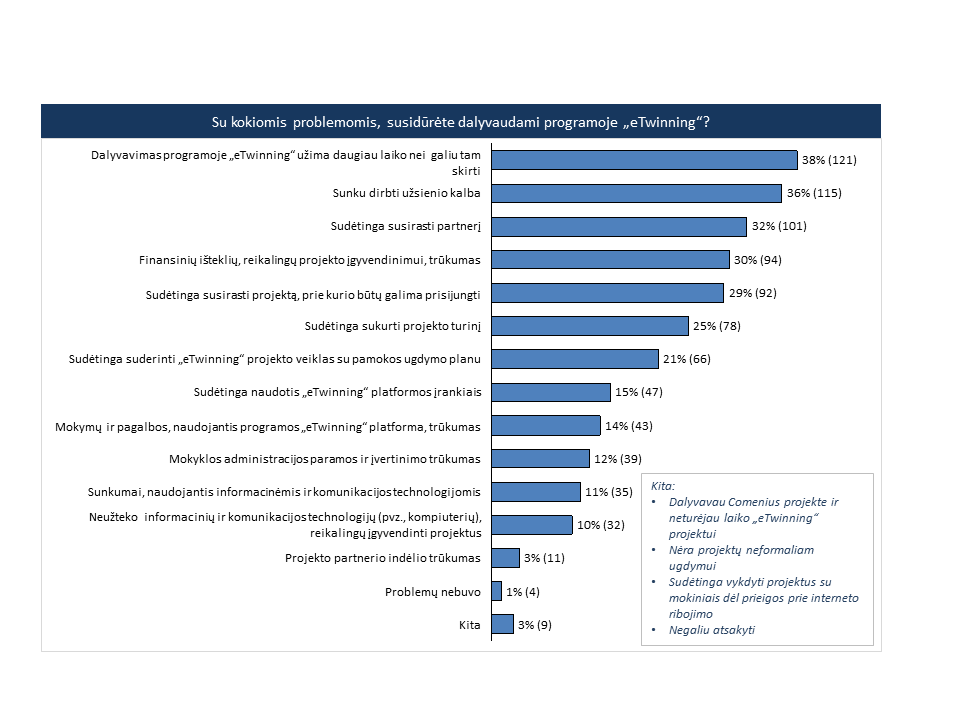 38
Vyresnio amžiaus respondentams būtų paprasčiau projektus vykdyti rusų kalba, tačiau tokių projektų yra vykdoma nedaug taigi sudėtinga rasti partnerius
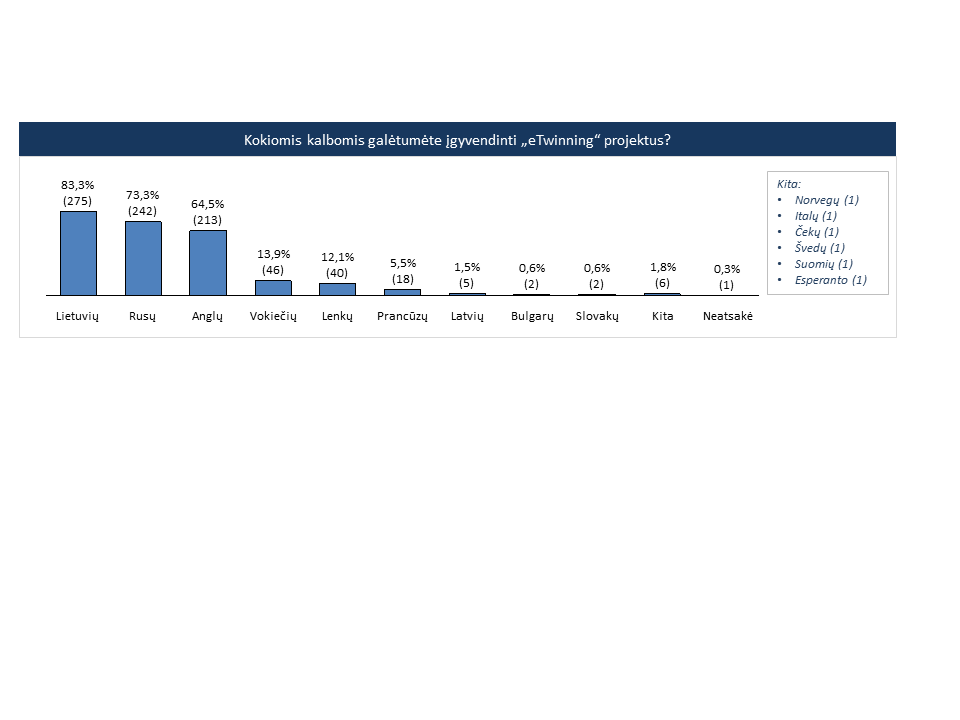 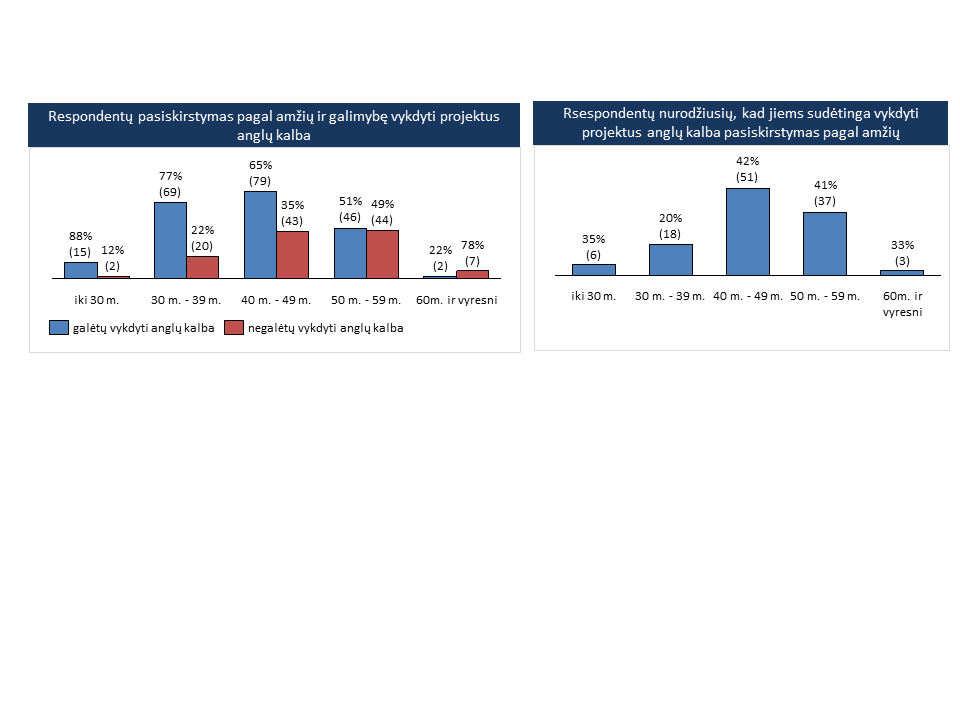 39
Trečdalio respondentų organizacijoms dalyvavimas neturėjo jokio poveikio; pagrindinė nauda - mokytojai pradėjo dažniau naudoti IKT ir įvairesniu mokymo metodus bei pradėjo dažniau dalyvauti tarptautiniuose projektuose ar bendradarbiauti su užsienio švietimo institucijomis.
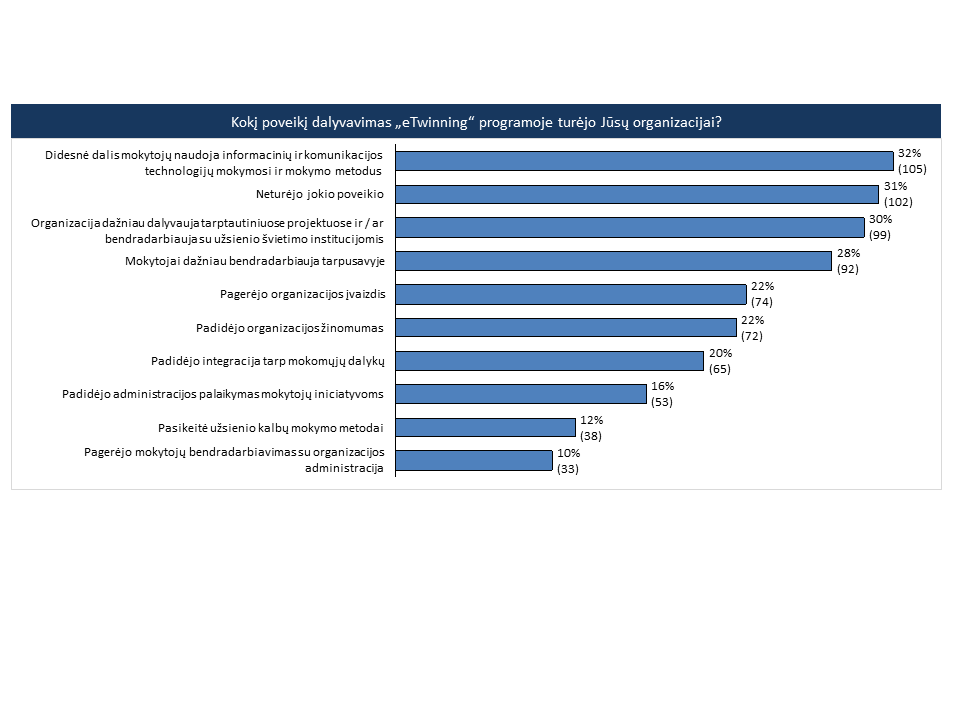 40
Turinys
1.
Mokytojų profilių analizė
2.
Projektų analizė
3.
Kiekybinė apklausa - pasyvių platformos dalyvių pasyvaus dalyvavimo priežasčių analizė
4.
Kiekybinė apklausa - programos poveikio regioniniu, instituciniu ir asmeniniu lygiu vertinimas
5.
Pasyvių platformos dalyvių kokybinės apklausos rezultatai
6.
Aktyvių platformos dalyvių kokybinės apklausos rezultatai
7.
Programos įrankių vertinimas
8.
Pagrindinės problemos ir pasiūlymai
Kiekybinis tyrimas
apklausti eTwinning progamos dalyvius, vykdžiusiu projektus 2007-2013 metais, siekiant įvertinti programos poveikį regioniniu, instituciniu ir asmeniniu lygmeniu.
Tyrimo tikslas
Tikslinė grupė
vartotojai užsiregistravę programos eTwinning platformoje ir 2007-2013 metais vykdę bent vieną programos eTwinning projektą.
2014 06 13 – 2014 07 04
Apklausos atlikimo laikotarpis:
Tyrimo metodas:
tikslinės grupės respondentai apklausiami internetu.
42
Pagrindinės problemos dalyvaujant programoje „eTwinning“ respondentams buvo laiko ir finansinių išteklių trūkumas bei sunkumas dirbti užsienio kalba
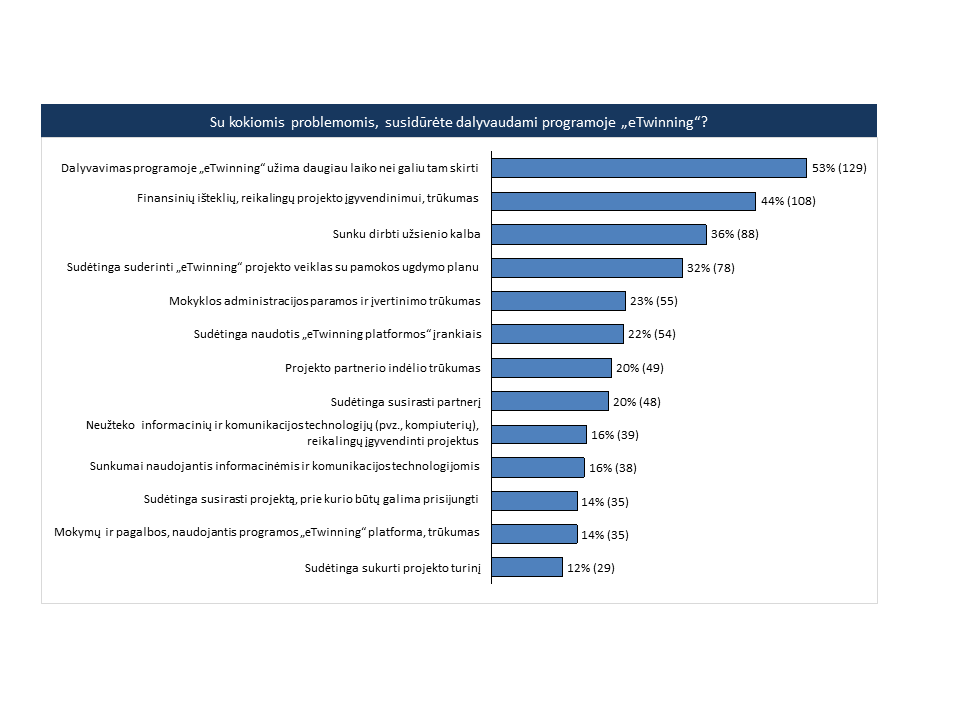 Pažymima, kad laiko trūkumas, darbo užsienio kalba įgdžių trūkumas bei sunkumai suderinti su pamokos ugdymo planu taip pat buvo pagrindinės priežastys dėl ko neaktyvūs respondentai nevykdo projektų;
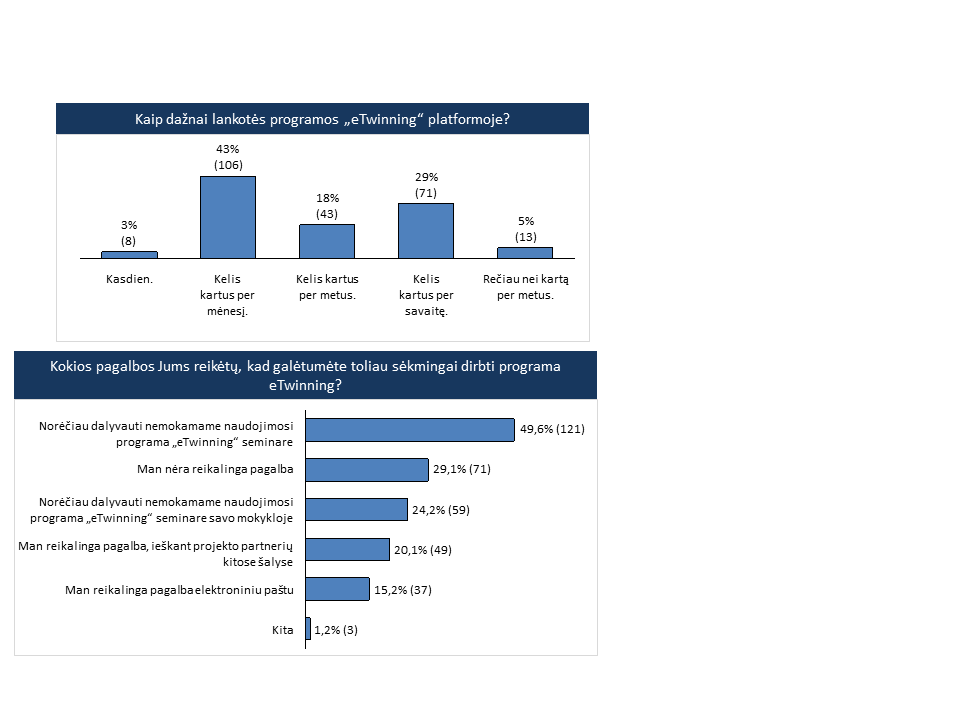 Nors aktyvūs respondentai jau yra įgyvendinę bent po vieną projektą, pusė jų norėtų dalyvauti nemokamame naudojimosi prgorama „eTwinning“ seminare, 24 proc. norėtų, kad toks seminaras vyktų jų mokykloje;
Jokia pagalba nėra reikalinga trečdaliui aktyvių respondentų.
43
Daugiau nei pusė respondentų nurodė, kad dalyvavimas „eTwinning“ programoje pateisino visus pateiktus lūkesčius išskyrus poveikį karjeros perspektyvoms, ko didžioji dalis respondentų ir nesitikėjo
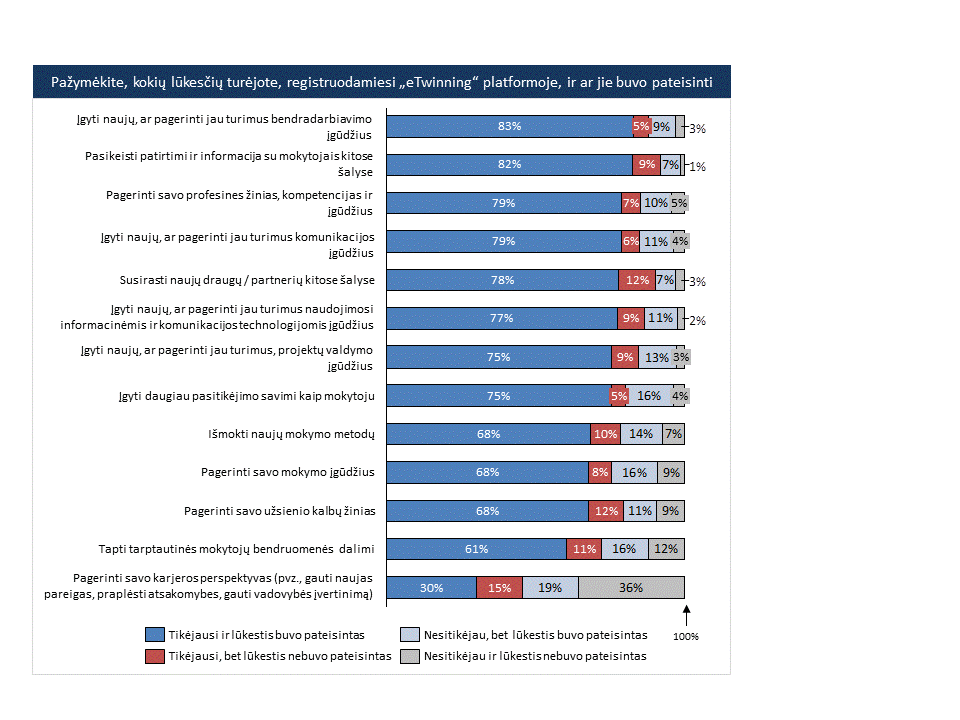 44
Absoliučiai daugumai respondentų projektų vykdymas buvo naudingas
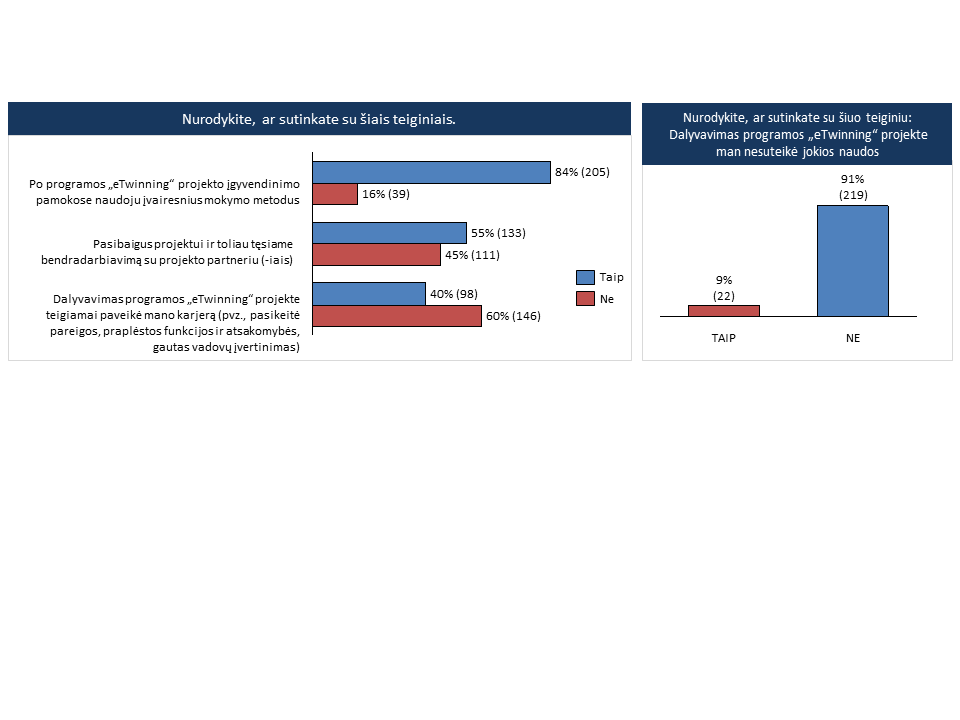 Repondentai, kurie nurodė, kad dalyvavimas programos “eTwinning projekte” įgyvendino ne daugiau nei tris projektus. 
Visi respondentai įgyvendinę daugiau nei tris projektus teigė, kad jiems tai buvo naudinga.
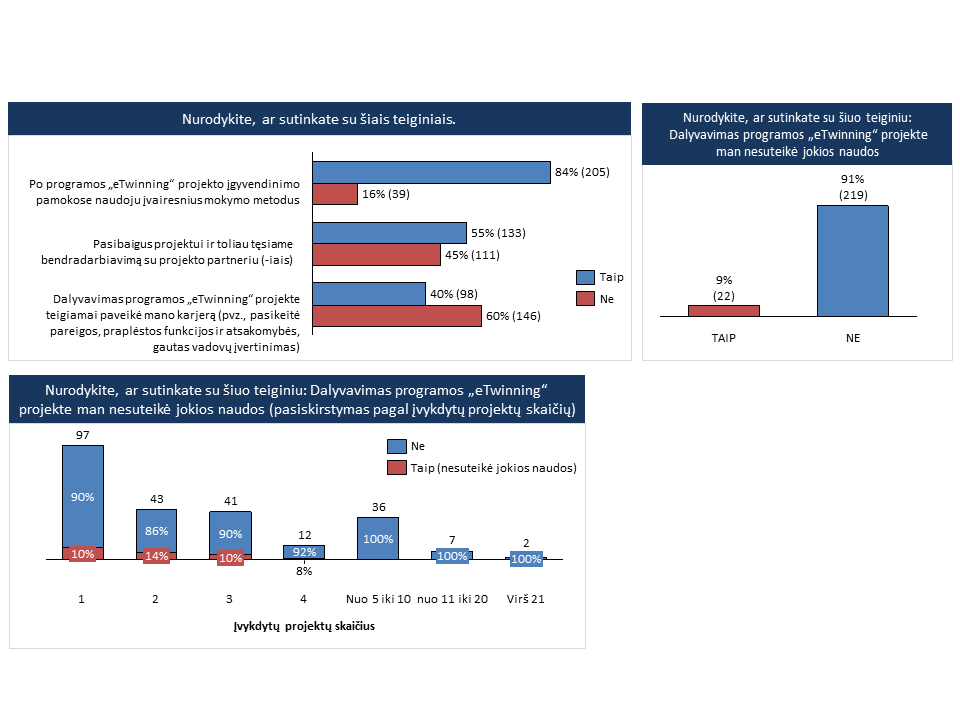 45
Daugumos respondentų nuomone, dalyvavimas eTwinning projekte yra naudingas mokiniams ir ypač padeda padidinti mokinių kūrybiškumą bei pagilinti žinias tačiau mažiau yra mažiau naudingas siekiant pagerinti mokinų mokymosi, IK naudojimo ir užsienio kalbų įgudžius.
Daugiausiai respondentų nurodė, kad tikėjosi ir jų mokiniams dalyvavimas projekte padėjo padidinti kūrybiškumą, pagerinti žinias apie Europos šalis ir jų kultūrą, pagilinti žinias (pagal projekto tipą), bei pagerinti darbo komandoje ir bendradarbaivimo įgudžius.
46
Dalyvavimas projektuose paskatina organizacijas dažniau dalyvauti panašiuose projektuose, padidina organizacijos žinomumą ir įvaizdį bei padidina integraciją tarp mokomųjų dalykų bei bendradarbiavimą tarp mokytojų
Dalyvavimas programos “eTwinning” projektuose, pusės respondentų organizacijose padidino dalyvavimą tarptautiniuose projektuose ir/ar bendradarbiavimą su užsenio švietimo institucijomis. 
beveik pusė respondentų nurodė, kad padidėjo organizacijos žinomumas bei įvaizdis. 
45 proc. respondentų nurodė, kad dalyvavimas „eTwinning“ programoje padėjoa padidinti integraciją tarp mokomųjų dalykų ir mokytojų benrdadarbiavimą (40 proc.).
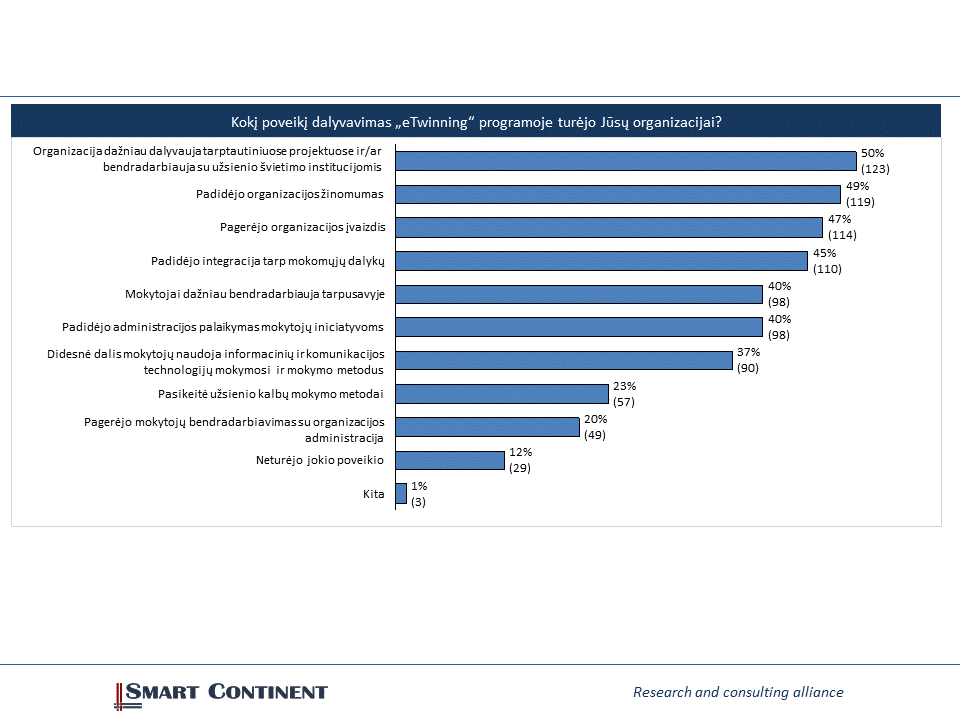 47
Vykdant programos „eTwinning“ projektus, administracija buvo įsitraukusi  į pusės (50 proc.) respondentų projektus ir tai padėjo pagerinti bendradarbiavimą su mokytojais ir padidinti jos palaikymą moktojų iniciatyvoms
60 proc. respondentų nurodė, kad po jų projektų, kuriuose buvo įsitraukusi administracija, padidėjo administracijos palaikymas mokytojų iniciatyvoms
75 proc. nurodė, kad pagerėjo bendradabiavimas su adminisracija;
Tuo tarpu tik 25 proc. respondentų, kurių projektuose nebuvo įsitraukusi organizacija, nurodė, kad pagerėjo bendradarbiavimas su administracija ir 40 proc., kad padidėjo adminstracijos palaikymas mokytojų iniciatyvoms;
Taip pat ženkliai didesnė dalis respondentų (75 proc.), į kurių projektus nebuvo įsitraukusi administracija, nurodė kad projekto vykdymas neturėjo poveikio organizacijai.
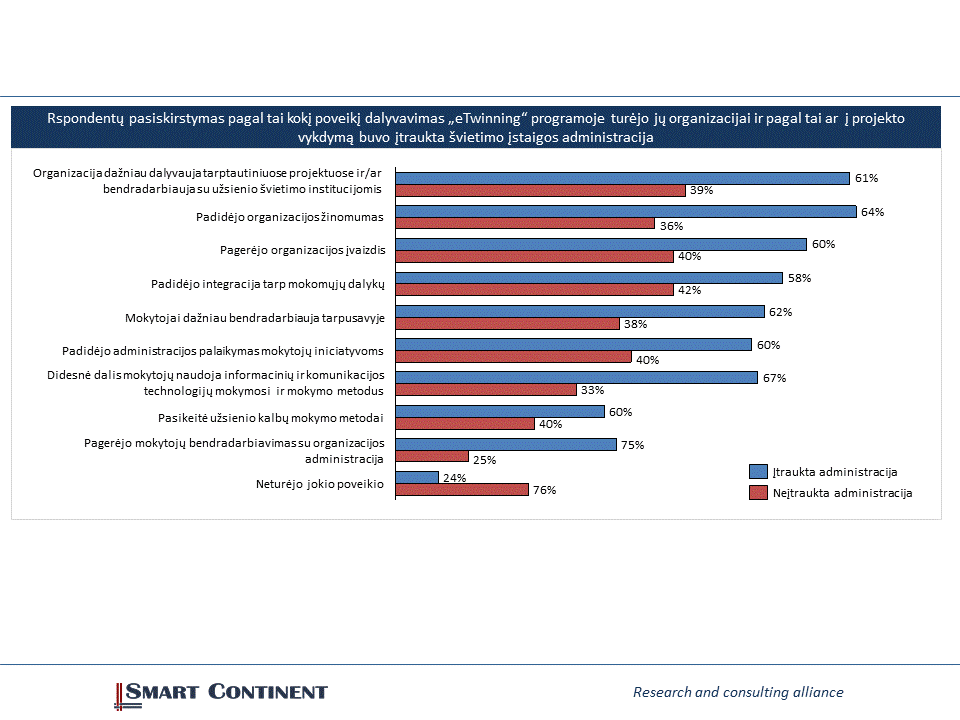 48
Didžioji dalis respondentų planuoja įgyvendinti dar „eTwinning“ projektų, o neplauojantys kaip pagrindinę priežastį nurodė laiko trūkumą
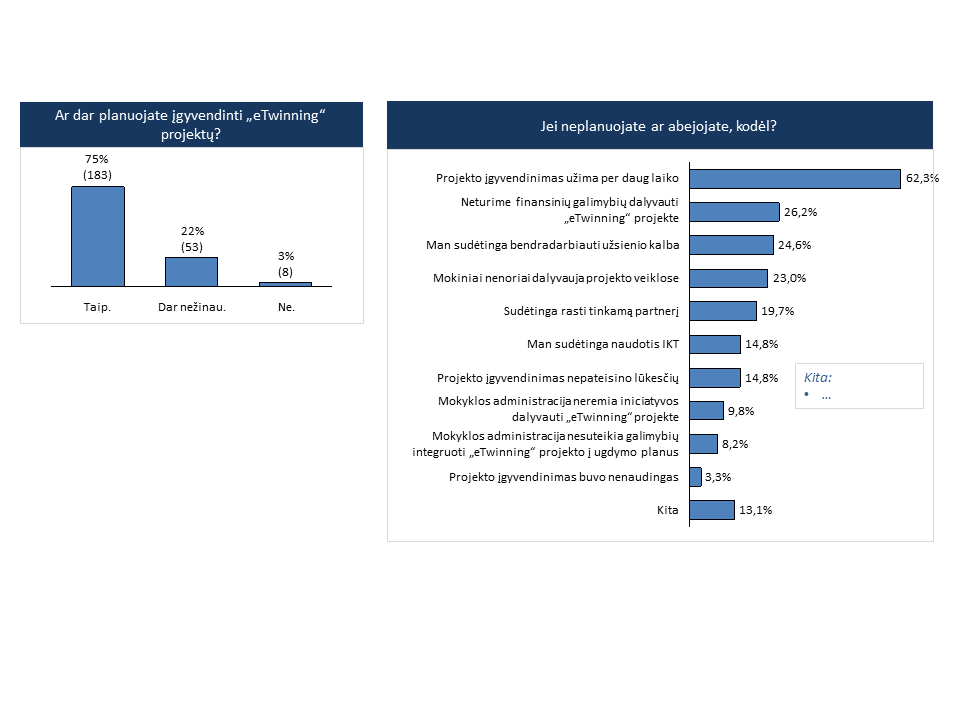 62 proc. abejojančių ar neapklanuojančių įgyvendinti projektų kaip priežastį nurodė laiko trūkumą;
Pažymima, kad dalis respondentų pažymėjo, kad laikui imliausias yra darbas su pačia platforma, o ne pagrindinių projektų veiklų įgyvendinimas;
Kitos priežastys buvo finansinių išteklių trūkumas (26 proc.), užsienio kalbos įgudžių trūkumas (24,6 proc.) bei mokinių nenoras dalyvauti projekte (23 proc.). 
Respondentai, kurie nurodė kad ne bevykdys projektų kaip pagrindinę priežastį dažniausiai įvardijo laiko trūkumą, mokyklos administracijos paramos trūkumą bei mokinių nenorą dalyvauti.
49
Turinys
1.
Mokytojų profilių analizė
2.
Projektų analizė
3.
Kiekybinė apklausa - pasyvių platformos dalyvių pasyvaus dalyvavimo priežasčių analizė
4.
Kiekybinė apklausa - programos poveikio regioniniu, instituciniu ir asmeniniu lygiu vertinimas
5.
Pasyvių platformos dalyvių kokybinės apklausos rezultatai
6.
Aktyvių platformos dalyvių kokybinės apklausos rezultatai
7.
Programos įrankių vertinimas
8.
Pagrindinės problemos ir pasiūlymai
Pasyvūs dalyviai: pagrindiniai informacijos apie programą šaltiniai buvo seminarai, kiti mokytojai ir internetas; net ir neieškodami partnerių prie platformos prisijungia pažiūrėti „kas naujo“; dalyvavimas profesinio tobulinimosi veiklose įkvepia vykdyti projektus.
Informacijos apie eTwinning sklaida
Informantai apie programą sužinojo seminarų metu, iš kitų mokytojų arba rado patys internete;
Seminarai, kuriuose pristatoma programa „eTwinning“ yra itin naudingi nes realus pristatymas sudomina mokytojus ir paskatina juos užsiregistruoti
užsiregistravo seminaro metu, kadangi jame mokino kaip tai padaryti;
informantų teigimu itin veiksminga informacijos apie programą sklaidos priemonė yra mokytojai dalyvavę programoje - geri atsiliepimai iš mokytojų vykdžiusių projektus, administracijos skatinimas vykdyti projektus, eTwinning ambasadorių pasakojimai;
Programą taip pat atranda mokytojai ieškodami projektinės veiklos internete (naudojami raktažožiai „projektai“, „tarptautiniai projektai“, „projektai mokiniams“);
Radę programą mokytojai užsiregistruoja norėdami pažiūrėti kaip ji veikia. Tai padidina užsiregsitruojančių programoje mokytojų skaičių, tačiau tuo pačiu ir neaktyvių vartotojų, kurie “pažiūrėjo kaip veikia“ bet nesusidomėjo vykdyti projektų.
Naudojimasis platforma
platformoje lankosi norėdami susirasti partnerius ar projektus prie, kurių galėtų prisijungti;
neieškodami projektų prisijungia prie platformos kartą į mėnesį ar kelis mėnesius pasižiūrėti kas joje yra naujo.
Profesinio tobulinimosi veiklų nauda
dažniausiai dalyvauja veiklose kurios vyksta jų mokykloje ar mieste;
galimybė akis į akį pabendrauti su partneriais;
galimybė susitarti dėl projektų vykdymo;
galimybė aptarti projektų idėjas;
kitų mokytojų atsiliepimai seminarų metu paskatina kurti projektus;
 Po mokykloje vykusio seminaro atsirado administracijos palaikymas ir skatinimas dalyvauti tarptautiniuose projektuose.
51
Pagrindinės projektų nevykdymo priežastys – kalbos barjeras, problemos su partneriais, administracijos palaikymo trūkmas ir tai, kad programa atrodo sudėtinga ir reikalaujanti daug laiko
52
Neaktyviems vartotojams naudojimasis platforma padeda praplėsti akiratį, paskatina būti aktyvesniais, padeda susirasti bendraminčių iš užsienio ir yra naudingas mokymo metodų šaltinis
53
Pagrindiniai neaktyvių vartotojų pasiūlymai – didinti programos žinomumą mokyklų administracijų tarpe, organizuoti mokymus kaip naudotis progrma ir suteikti galimybę projektus vykdyti kitomis kalbomis
Tolimesnis dalyvavimas programoje
Dauguma informantų nurodė, kad norėtų vykdyti projektus, tačiau tam turi pasikeisti sąlygos;
Informantai nemokantys anglų kalbos, projektus vykdytų kitomis kalbomis, nes nemano, kad išmoks anglų kalbą;
Informantai, negavę administracijos palaikymo, projektus vykdytų jei administracija pakeistų savo nuomonę;
Informantai, kuriems platforma atrodo sudėtinga, nurodė, kad projektus vykdytų jei gautų mokymus kaip tai daryti.
54
Turinys
1.
Mokytojų profilių analizė
2.
Projektų analizė
3.
Kiekybinė apklausa - pasyvių platformos dalyvių pasyvaus dalyvavimo priežasčių analizė
4.
Kiekybinė apklausa - programos poveikio regioniniu, instituciniu ir asmeniniu lygiu vertinimas
5.
Pasyvių platformos dalyvių kokybinės apklausos rezultatai
6.
Aktyvių platformos dalyvių kokybinės apklausos rezultatai
7.
Programos įrankių vertinimas
8.
Pagrindinės problemos ir pasiūlymai
Kokybinis tyrimas
apklausti pasyvius eTwinning progamos dalyvius, užsiregistravusios www.etwinning.lt portale, bet nevykdžiusius nei vieno programos eTwinning projekto 2007-2013 metais, bei išsiaiškinti jų pasyvaus dalyvavimo priežastis ir priemones jų aktyvumui padidinti.
Tyrimo tikslas
Tikslinė grupė
vartotojai užsiregistravę programos eTwinning platformoje ir 2007-2013 metais vykdę bent vieną programos eTwinning projektą.
2014 10 28 – 2014 11 11
Apklausos atlikimo laikotarpis:
Tyrimo metodas:
pusiau struktūruota apklausa telefonu arba tiesioginio interviu būdu.
Informantų skaičius
10
56
Aktyvūs dalyviai:  patikimų partnerių ieškoma per kitus mokytojus; projektus stengiamasi vykdyti minimaliais finansiniais kaštais; profesinio tobulinimosi veiklos naudingos tiesiogiai pabendrauti su partneriais
Informacijos apie programą „eTwinning“ sklaida
pagrindiniai informacijos apie programą šaltiniai yra internetas, seminarai ir kiti mokytojai;
programą internete rado ieškodami projektų mokiniams ir susidomėjo, nes dalyvavimas joje yra nemokamas;
svarbus sklaidos būdas yra kiti mokytojai. Dalis informantų nurodė, kad užsiregistravo, nes sudomino tai ką veikia kiti mokytojai;
 Informantai, taip pat nuorodė, kad ir patys dažnai pasakoja kitiems mokytojams apie vykdomus projektus, skatina juos užsiregistruoti.
Partnerių paieška
Partnerius dažniausiai prašo rekomenduoti kitų mokytojų jau vykdžiusių projektus, kadangi tai padeda rasti patikimus parnerius, kurie atsakingai ir iki galo dalyvaus projekte;
informantai nurodė, kad kitiems projektams neieško naujų partnerių, o dažnai vykdo su tais pačiai partneriais;
susirasti partneriams itin naudingi yra seminarai, kadangi jų metu galima gyvai pabendrauti su kitais mokytojais ir aptarti projektų įdėjas, kad yra greičiau ir paprasčiau nei naudojantis platforma;
iš pradžių jie prisijungė prie jau sukurtų projektų, nes iš karto patiems kurti atrodė sudėtinga.
Finansiniai ištekliai
Stengiamasi projektus vykdyti taip kad nereikėtų finansinių išteklių;
Stengiasi kad finansinių išteklių reikėtų kuo mažiau ir juos dažnai suteikia pats mokytojas;
naudojami mokyklos ištekliai;
prisideda tėvai;
kai kurios mokyklos turi eTwinning krepšelį;
prisideda vietos valdžia.
Profesinio tobulinimosi veiklos
profesinio tobulinimosi seminarai yra naudingi gauti atsakymus į rūpimus klausimus bei sužinoti apie platformos pasikeitimus;
atkreiptas dėmesys, kad kartais seminarai yra skirti tik pradedantiems vartotojams taigi nėra naudingi jau pažengusiems ir pasiūlyta seminarus suskirstyti į kelis lygius (pvz. pradedantiems, pažengusiems);
Seminarai dalyvauja kadangi jie yra puiki galimybė gyvai pabendrauti  ir pasitartis su parneriais bei suirasti naujų patnerių.
57
Projektus patogiausia vykdyti neformalaus ugdymo veiklų metu; pagrindinės problemos – administracijos palaikymo trūkmas, neaktyvūs partneriai ir kalbos barjeras
Projektų vykdymas
Dauguma informantų nurodė, kad projektų nederina su pamokos ugdymo planu;
Jei projekte dalyvauja tik dalis mokinių, su jais dirbama atskirai pamokos metu;
Projektai integruojami į pamokas tuo atveju jei temos sutampa;
Projektus dalis informantų vykdo neformaliojo ugdymo užsiėmimų metu kadangi tokiu būdu, nėra reikalinga derinti pamokų ugdymo turinio ir naudoti pamokos laiko;
Laiko trūkumą, dalis repondentų nurodė kaip pagrindinę kliūtį integruoti projektus į pamokas – tokiu atveju lieka mažiau laiko išdėstyti pamokos turinį;
ne visus projektus yra galimybė suderinti su pamokos ugydmo planu dėl projekto ar pamokos specifikos. Tokiu atveju, geras sprendimas yra projektus vykdyti neformaliojo ugdymo užsiėmimų metų, tačiau tam yra reikalingas mokyklos adminisracijos palaikymas.
Problemos
Informantai nurodė tris pagrindines problemas su, kuriomis susiduria vykdymi programos „eTwinning“ projektus – administracijos palaikymo trūkumas, naktyvūs partneriai, kalbos barjeras;
Informantai, kurių administracija nepalankiai žiūrėjo į projekto vykdymą, susidūrė su didesniais sunkumais derinant su pamokos turiniu, projektų vykdymas jiems padidindavo darbo krūvį ir tapdavo „asmenine našta“, kuri nebuvo vertinama. 
Be administracijos palaikymo, mokytojai neturi galimybės dalyvaut profesinio tobulinimosi veiklose, bei turi mažiau išteklių reikalingų sėkmingam projektų vykdymui. 
Šie informantai, nurodė, kad abejoja ar vykdys daugiau projektų jei to nepalaikys administracija. 
Taip pat dalis respondentų nurodė, kad programos „eTwinning“ projektai laikomi mažiaus svarbiais ir mažiau rimtais lyginant su kitų programų projektais, kadangi jie vykdomi tik internetu ir nėra gaunamas finansavimas.
Dėl neaktyvių arba nekompetentingų partnerių, nukenčia projekto kokybė ar jie išvis nebūna užbaigiami. Tai sumažina tiek mokinių tiek mokytojų motyvaciją dėti pastangas ir vykdyti projektus. 
Kalbos barjeras tampa problema informantams nemokantiems anglų kalbos. Nors platforma pritaikyta dirbti kitomis kalbomis, anglų kalba yra dažniausia naudojama vykdyti projektus. Mokytojams nemokantiems šios kalbos reikia ieškotis pagalbos.
58
Informantų įvardintą „eTwinning“ projektų vykdymo naudą mokytojams galima suskistyti į dvi pagrindines grupes – pagerintos mokytojo kompetencijos ir įgudžiai bei buvimo tarptautinės mokytojų bendruomenės nauda
Informantai taip pat pabrėžė, kad projektų vykdymas jiems suteikė profesinės naudos ir paskatino mokytis, ieškoti būdų kaip padaryti pamokas įdomesnes bei suteikia laisvę įgyvendinti savo įdėjas.
59
Informantų įvardinta „eTwinning“ projektų vykdymo nauda mokiniams – pagerintos mokinių kompetencijos, žinios apie Europą, IKT įgudžiai, pamokų lankomas, padidėja motyvacija mokytis ir ryšys su mokytojais tampa glaudesnis
60
„eTwinning“ projektų vykdymas naudingas organizacijoms kadangi padidina administracijos paramą mokytojų initiatyvoms ir paskatina mokytojus būti aktyvesniais, padidina integraciją tarp skirtingų dalykų ir padidina organizacijų žinomumą
61
Akyvių programos dalyvių pasiūlyma: didinti programos žinomumą, suteikti galimybę rekomenduoti partnerius ar palikti atsliepimus apie juos platformoje, dažniau skelbti naujienas
62
Turinys
1.
Mokytojų profilių analizė
2.
Projektų analizė
3.
Kiekybinė apklausa - pasyvių platformos dalyvių pasyvaus dalyvavimo priežasčių analizė
4.
Kiekybinė apklausa - programos poveikio regioniniu, instituciniu ir asmeniniu lygiu vertinimas
5.
Pasyvių platformos dalyvių kokybinės apklausos rezultatai
6.
Aktyvių platformos dalyvių kokybinės apklausos rezultatai
7.
Programos įrankių vertinimas
8.
Pagrindinės problemos ir pasiūlymai
Kiekybinė apklausa parodė, kad aktyvūs respondentai dažniausiai naudoja šiuos įrankius – viešasis programos „eTwinning“ portalas, mano projektai, „eTwinning“ darbastalio pradžios skiltis bei mano kontaktai
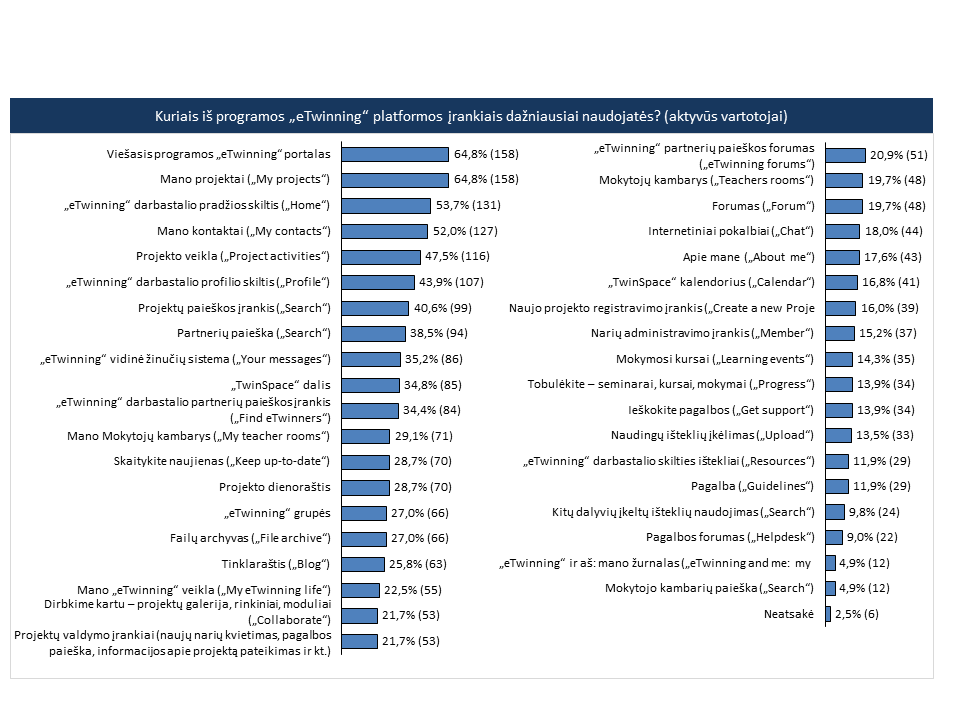 64
Didžioji dalis aktyvių respondentų daugumą platformos įrankių vertina kaip patogius arba labai patogius.
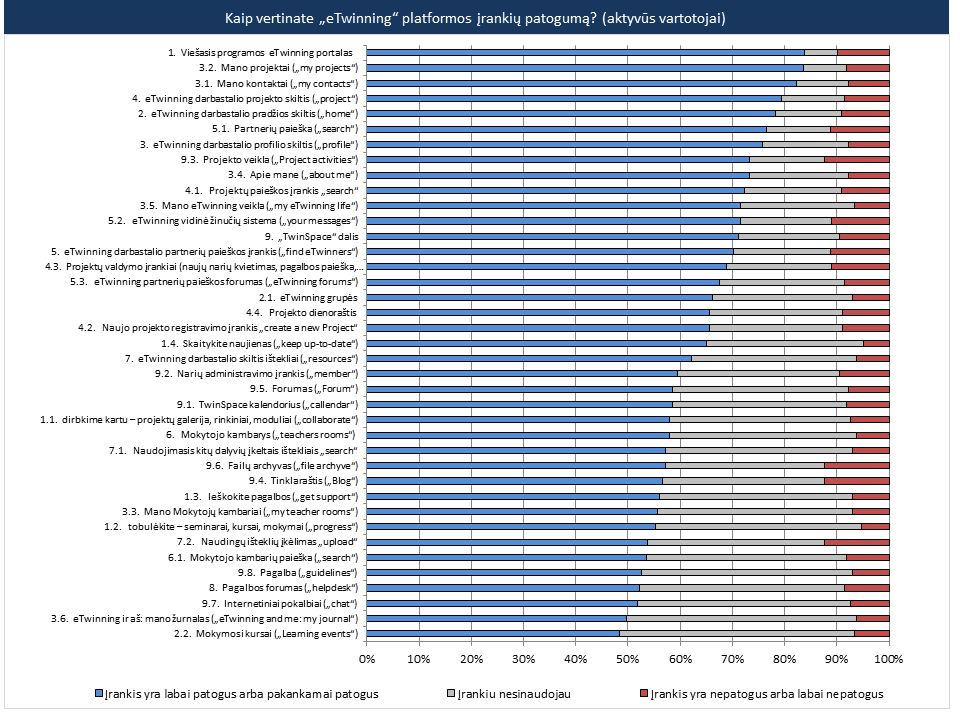 65
Kaip nepatogų įrankį didesnė dalis aktyvių respondentų nurodė vieną iš svarbiausių įrankių, ieškant partnerių - eTwinning darbastolio paieškos įrankius (įrankiai nuo 5 iki 5.2).
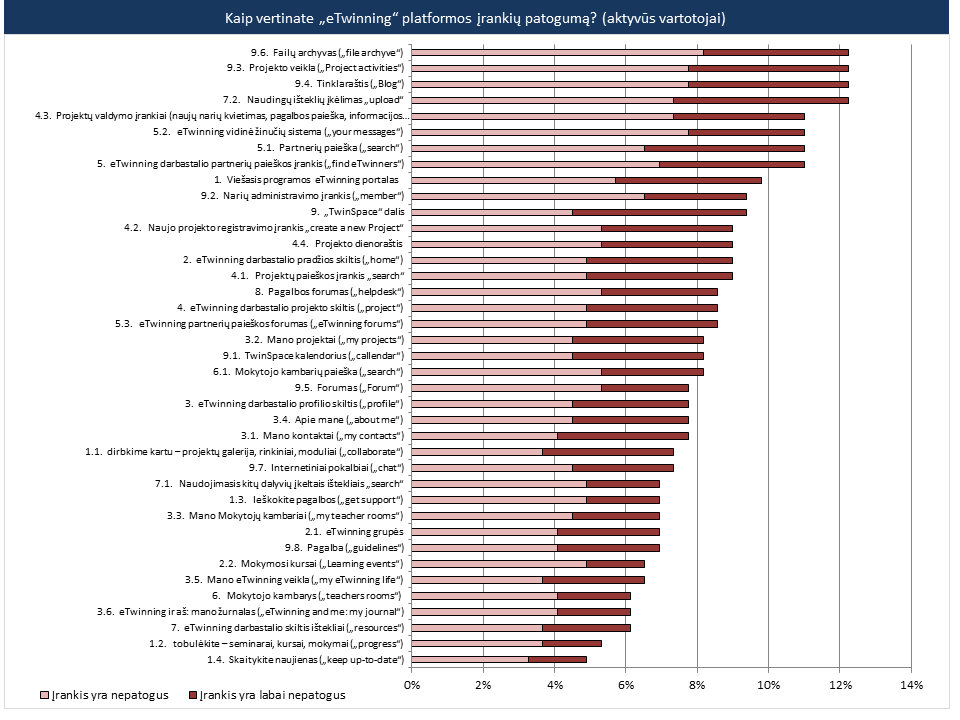 66
Didžioji dalis neaktyvių respondentų, dažniausiai naudoja viešajį programos eTwinning portalą. Kiti įrankiai yra mažiau naudojami lyginant su aktyviais vartotojais. Tarp jų populiariausi yra įrankiai padedantys sekti naujienas bei ieškoti partnerių
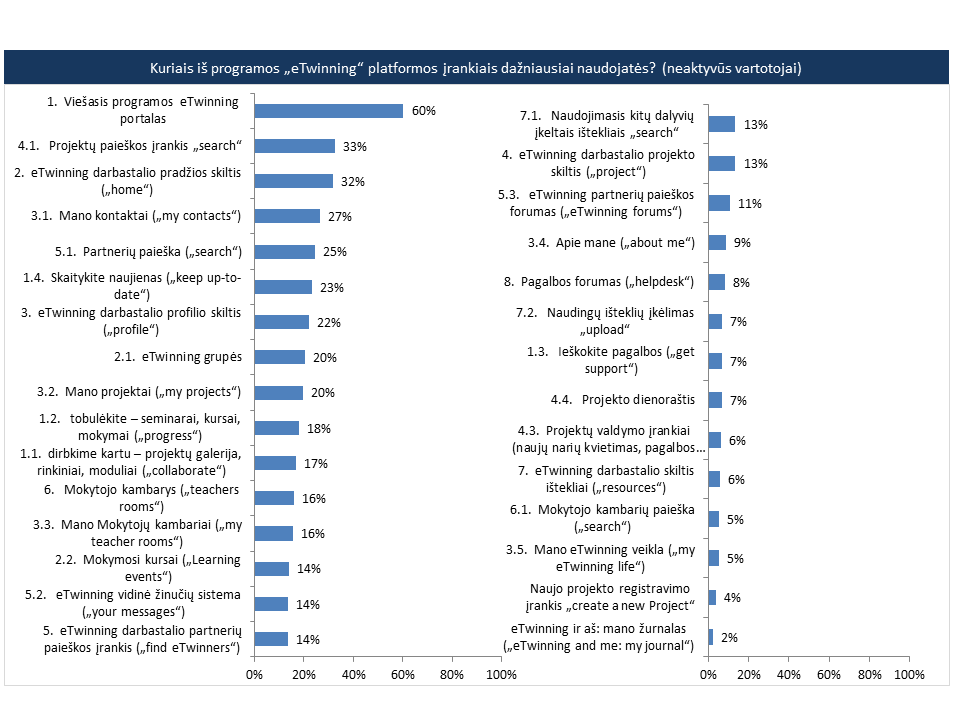 67
Didžioji dalis neaktyvių respondentų daugumą platformos įrankių vertina kaip patogius arba labai patogius, tačiau naudojasi mažesne dalimi įrankių lyginant su aktyviais vartotojais
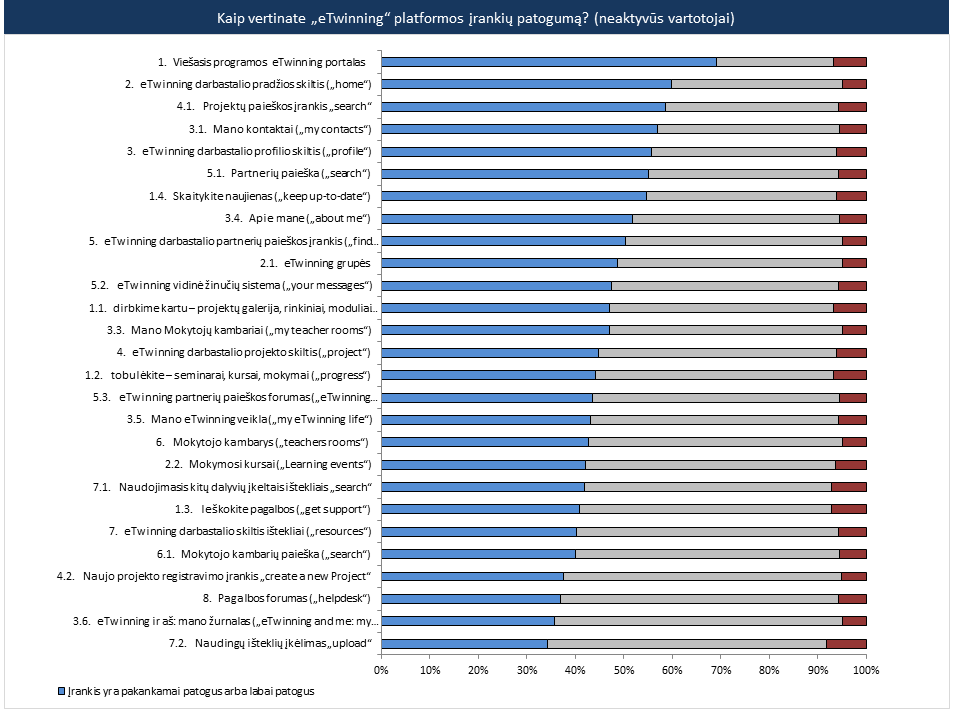 68
Kaip nepatogius arba labai nepatogius įrankius dižiausia dalis neaktyvių respondentų įvardino šiuos įrankius – naudingų išteklių įkėlimas, naudojimasisi kitų vartotojų įkeltais ištekliais ir ieškokite pagalbos („get support“).
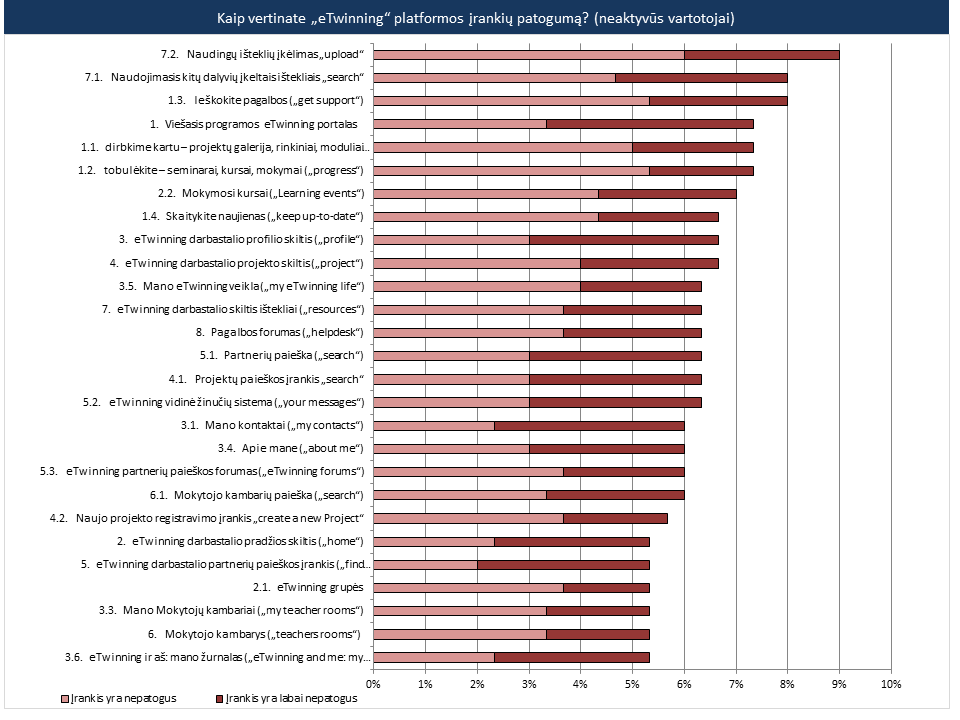 69
Kokybinės apklausos: aktyviems dalyviams visi įrankiai patogūs, tačiau nežino, kur kreiptis kai susiduria su problemomis naudojantis platforma. Neaktyviems dalyviams sudėtinga arba užima daug laiko išmokti daugotis programa, bet neturi konkrečių pasiūlymų ką reikėtų keisti
Aktyvūs dalyviai
bent kartą yra naudoję visus įrankius ir daugumą jų naudoja nuolat bei kad nieko nereikėtų keisti;
Pagrindiniai nusiskundimai buvo ankstesne Twinspace erdve, tačiau informantai pažymėjo, kad atnaujinta šio įrankio versija yra patogi ir problemų nebeliko;
nežino kur kreiptis norint gauti daugiau informacijos apie problemas susijusias su platformos įrankių naudojimu;
Informantai taip pat nurodė, kad kartais susiduria su problema, kad yra sudėtinga ar nežino kaip naudotis vienu ar kitų platformos įrankiu ir tenka praleisti daug laiko kol išsiaiškina, taigi tokiais atvejais norėtų gauti pagalbos. 
Informantai akreipė dėmesį, kad pasikeitus įrankiams iš pradžių būna sudėtinga prisitaikyti, taigi būtų naudinga jei būtų pranešta apie atliktus pasikeitimus platformoje ir informuota, kaip jais naudotis.
Neaktyvūs dalyviai
Dauguma neaktyvių informantų nurodė, kad smalsumo vedami yra išbandę visus įrankius ir yra jai patenkinti;
Dalis informantų teigė, kaip vieną iš projektų nevykdymo priežasčių įvardino tai, kad jiems yra sudėtinga naudotis plaltforma, tačiau neturėjo pasiūlymų, kokius konrečiai įrankius reikėtų keisti;
Kaip priežastį jie dažniausiai nurodė, tai, kad patys neturi laiko įsigilinti kaip veikia platforma ar jiems tam trūksta žinių ir kaip reikalingą pagalbą įvardino mokymus kaip naudotis programa;
naujai prisijungusiam vartotojui platforma atrodo ganėtinai sudėtinga ir tai gali tapti jos nenaudojimo ir projektų nevykdymo priežastimi, o esami pagalbos įrankiai nėra veiksmingi šiai problemai išspręsti.
70
Turinys
1.
Mokytojų profilių analizė
2.
Projektų analizė
3.
Kiekybinė apklausa - pasyvių platformos dalyvių pasyvaus dalyvavimo priežasčių analizė
4.
Kiekybinė apklausa - programos poveikio regioniniu, instituciniu ir asmeniniu lygiu vertinimas
5.
Pasyvių platformos dalyvių kokybinės apklausos rezultatai
6.
Aktyvių platformos dalyvių kokybinės apklausos rezultatai
7.
Programos įrankių vertinimas
8.
Pagrindinės problemos ir pasiūlymai
72
73
74
75
76
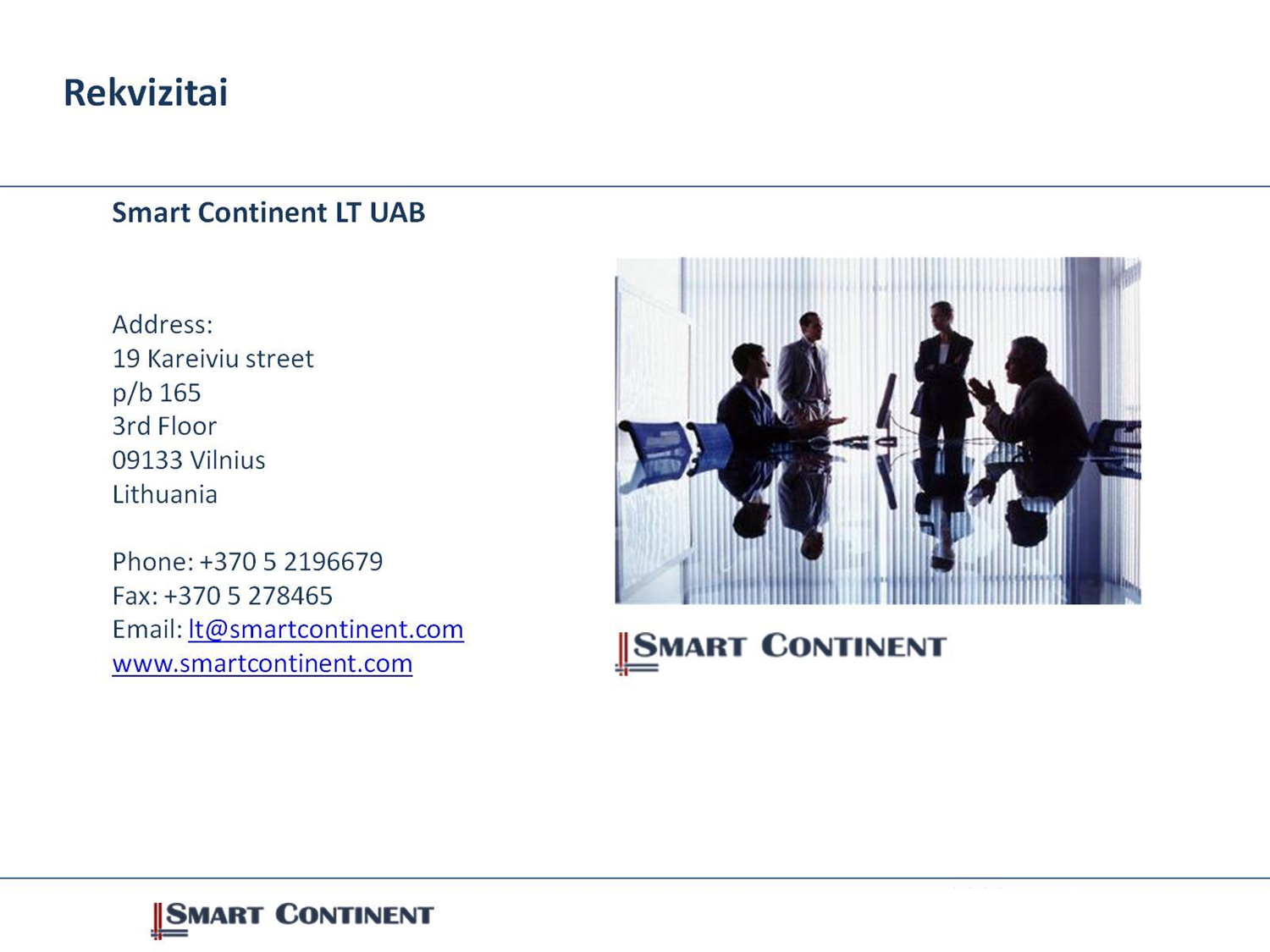 77